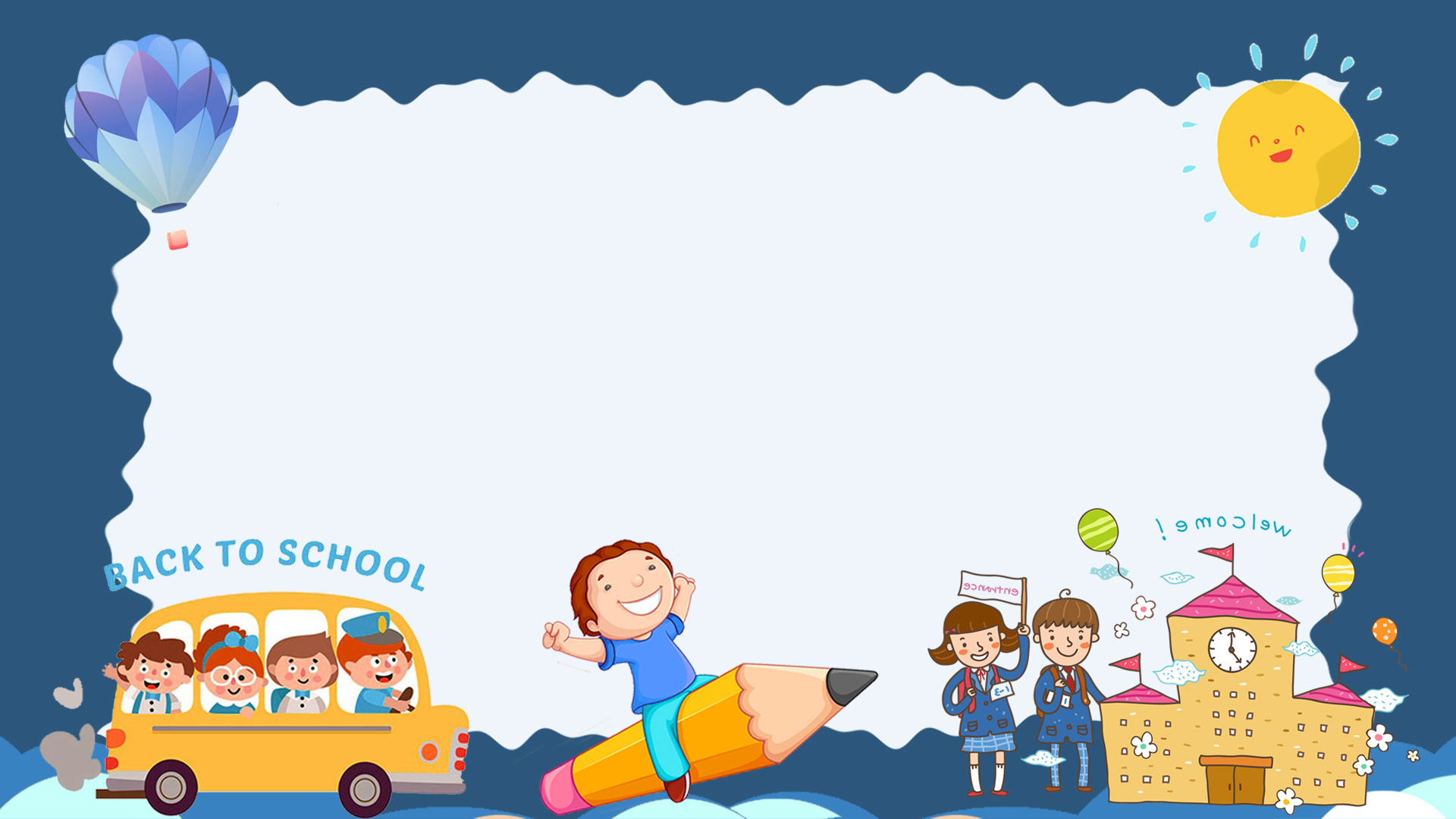 Làm thế nào để thực hiện một sản phẩm sáng tạo cho góc truyền thông của trường
Giáo viên: ………………
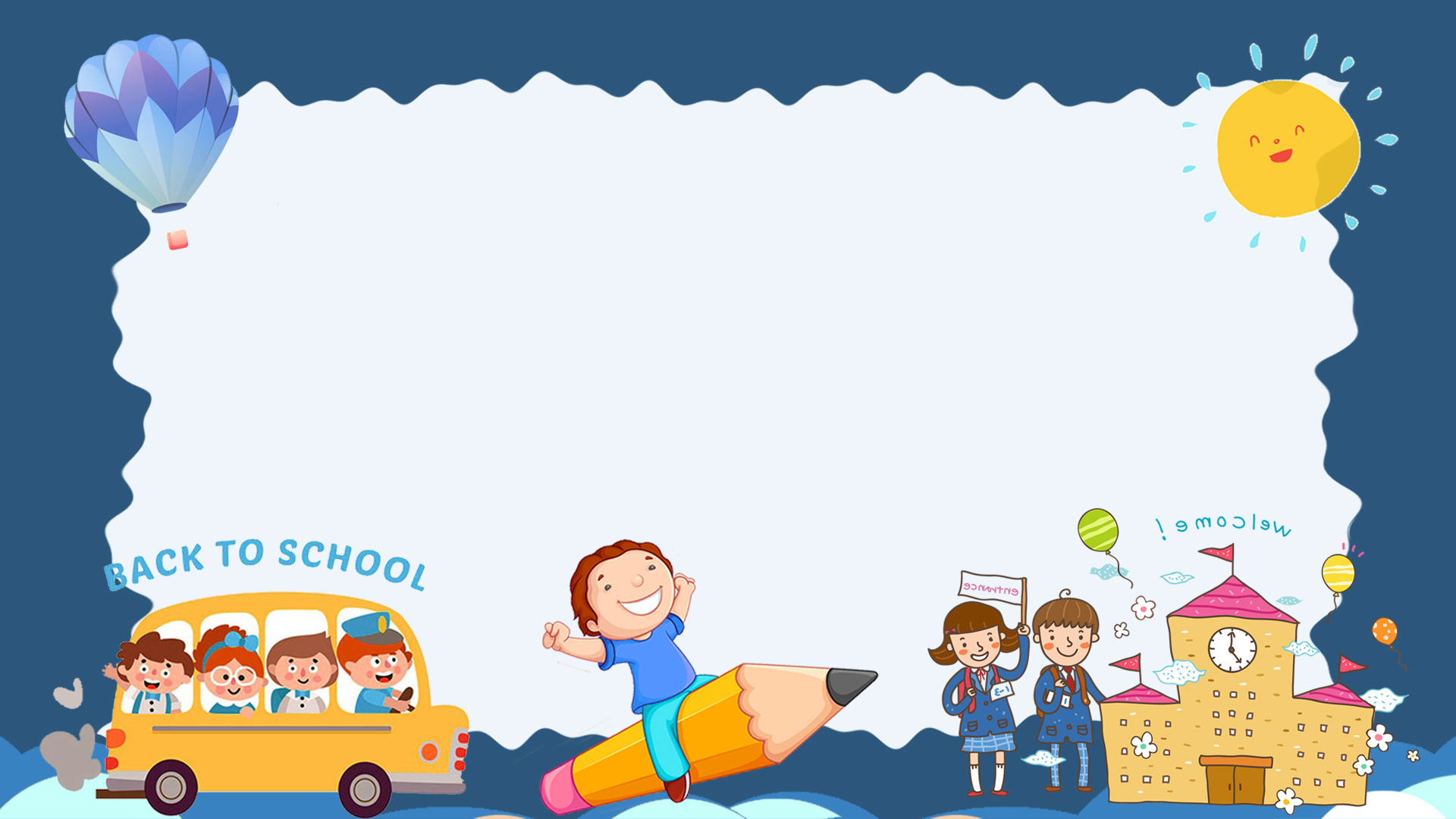 Hoạt động khởi động
1
Hoạt động khởi động
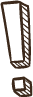 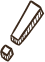 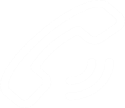 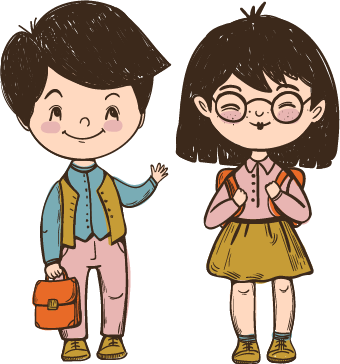 Trong trường học của, em thích nhất ở vị trí nào?
Hoạt động khởi động
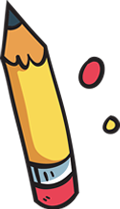 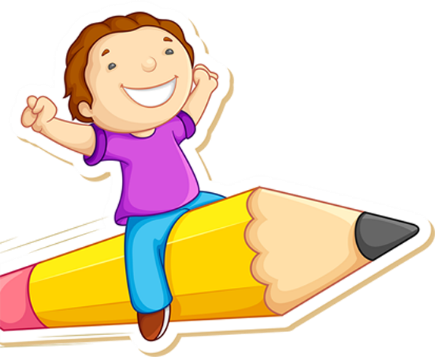 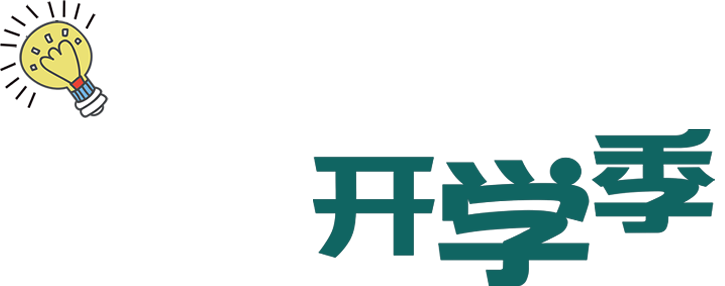 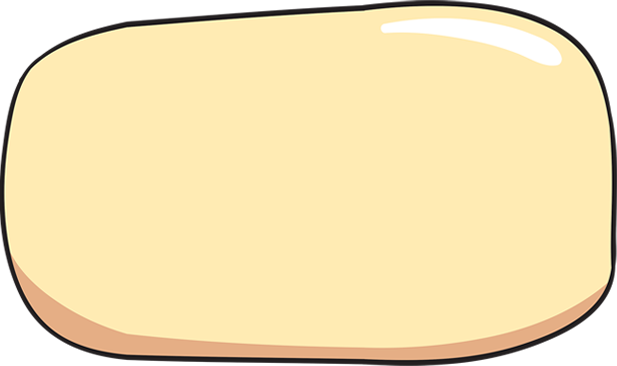 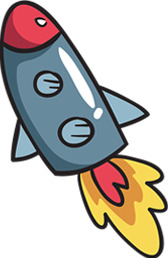 Mỗi ngày đến trường là một niềm vui, với bản thân em, đó là những niềm vui gì?
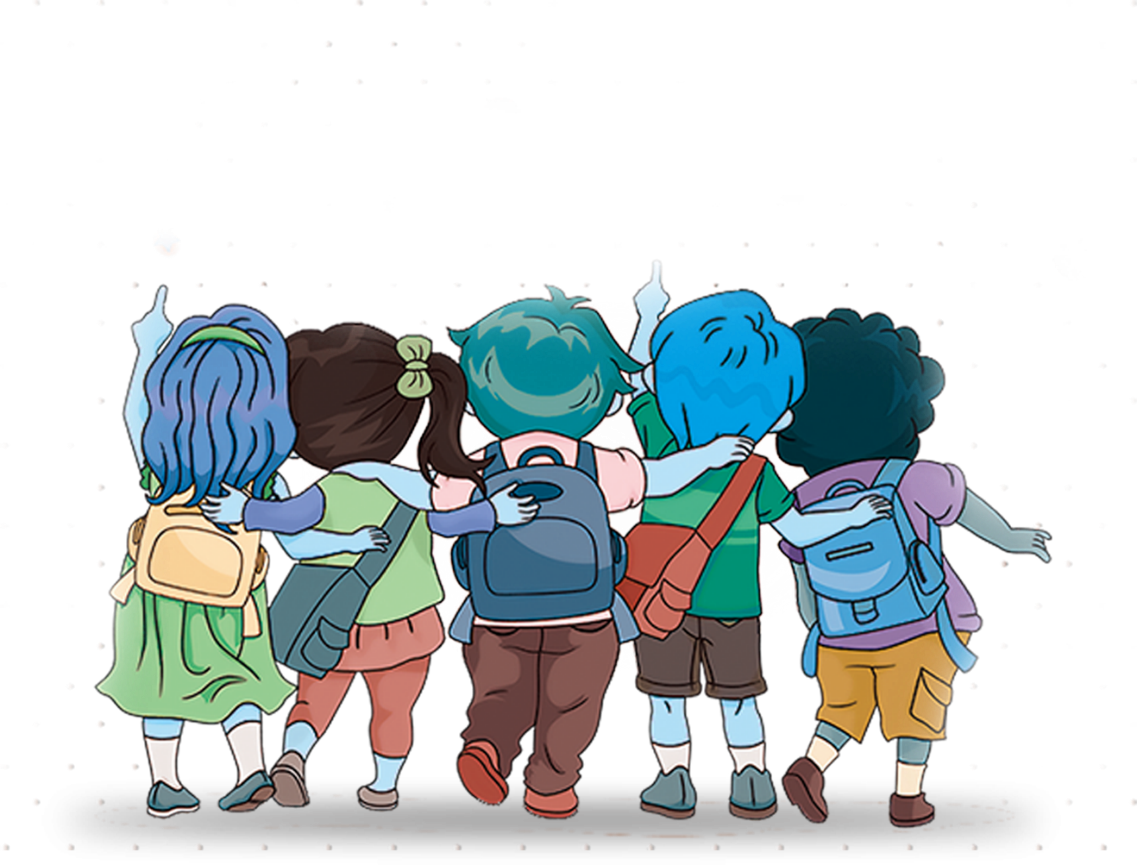 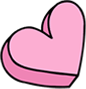 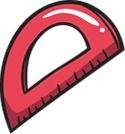 Hoạt động khởi động
Mỗi ngày đến trường là một niềm vui. Niềm vui ấy đến từ bạn bè, thầy cô, đến từ những bài giảng, những hoạt động bổ ích. Niềm vui ấy cũng có thể đến từ chính chúng ta, bằng cách sáng tạo ra sản phẩm cho góc truyền thông của trường…
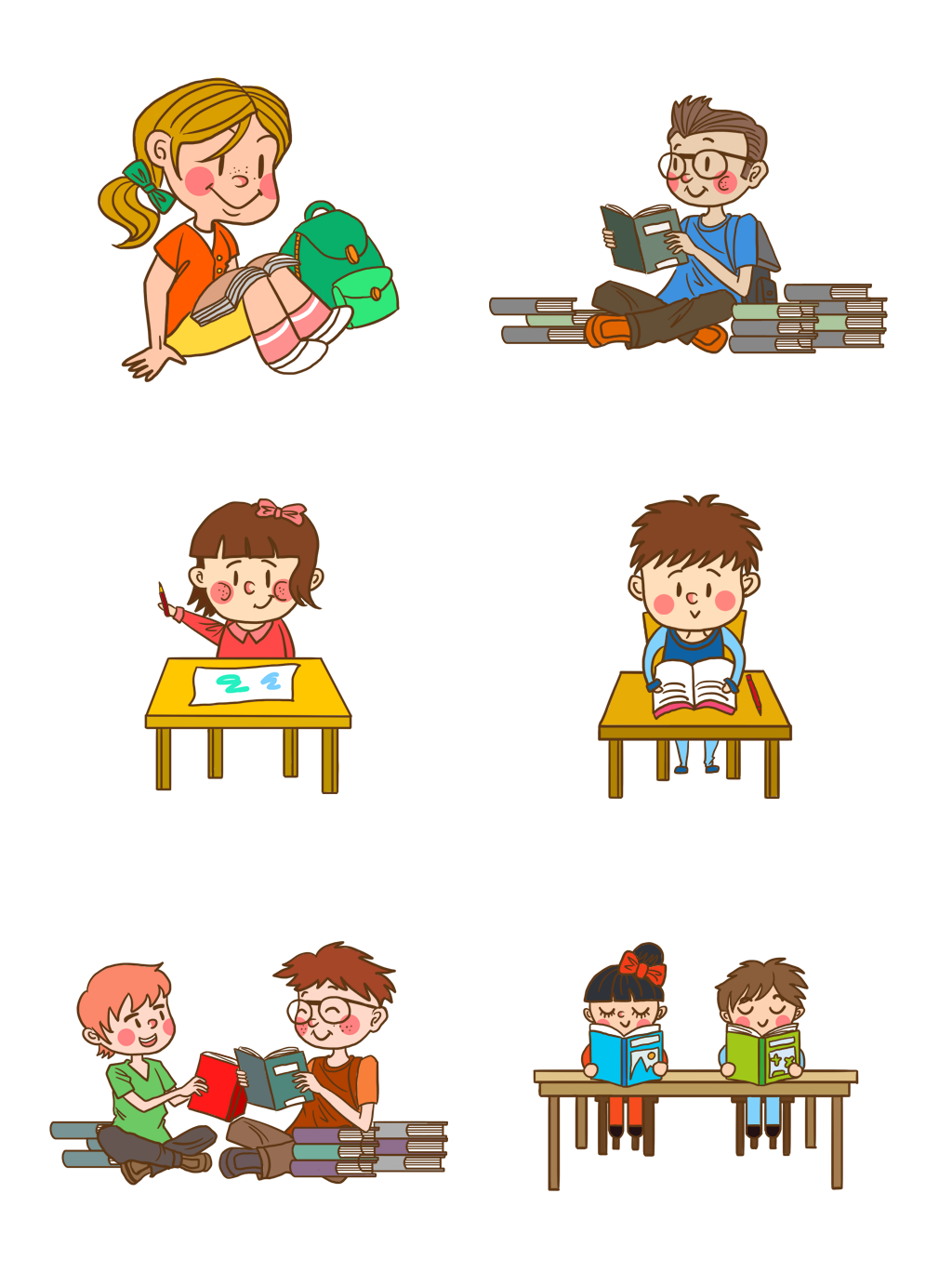 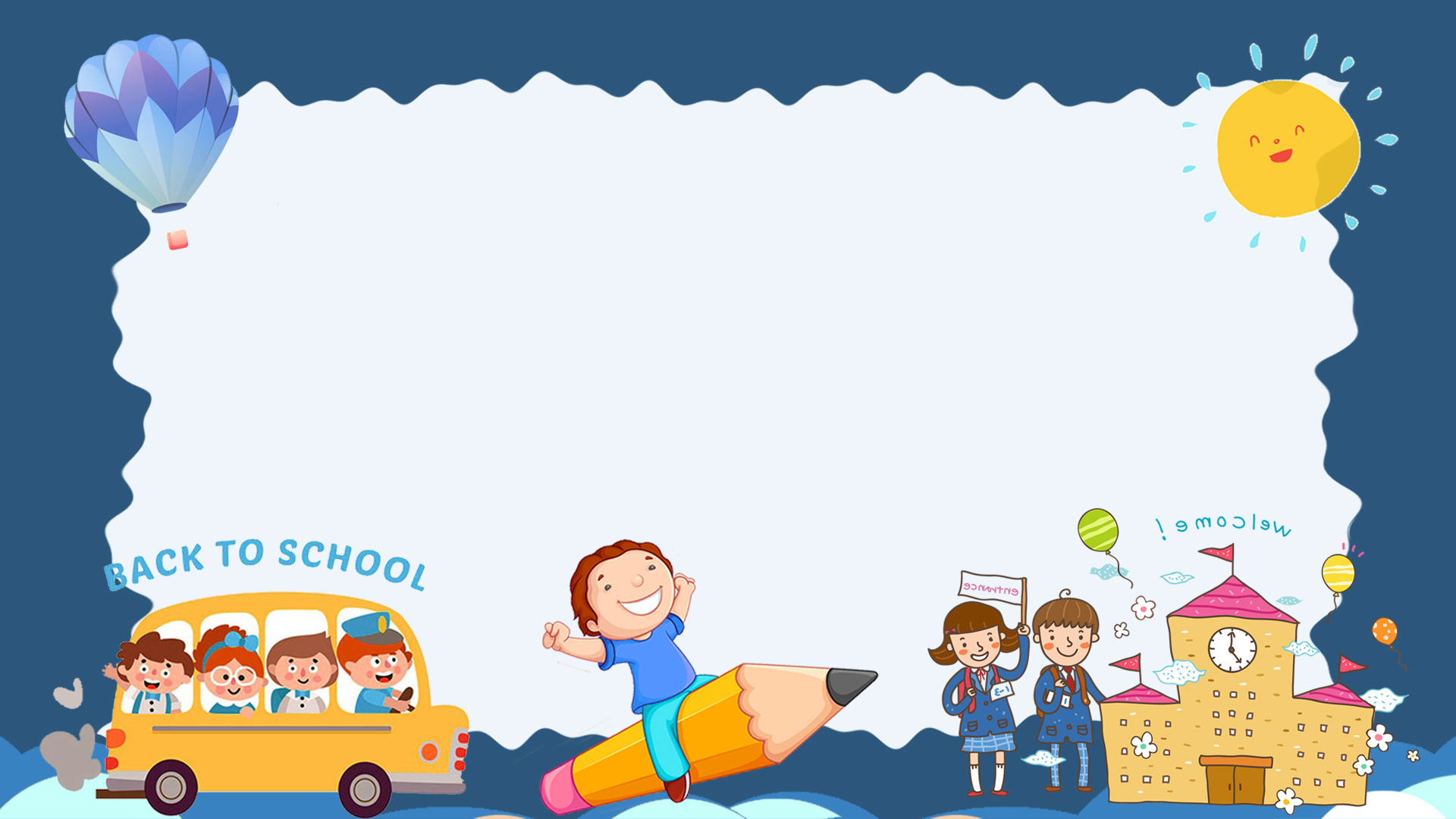 Hình thành kiến thức
2
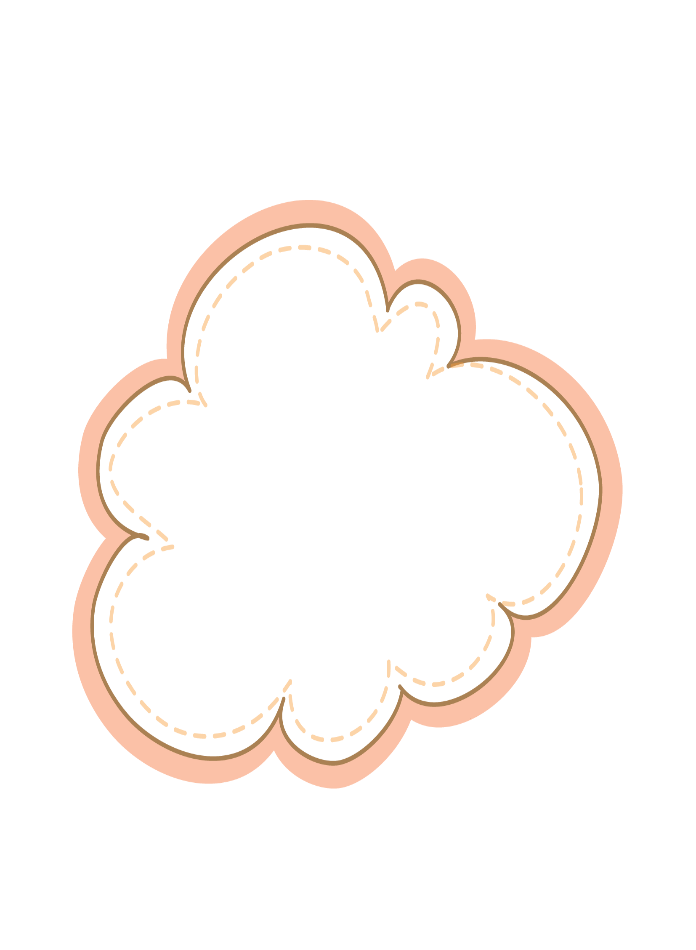 1. Đọc văn bản
HS đọc, lời văn thể hiện được sự băn khoăn của người viết về vấn đề khó khăn đang gặp phải
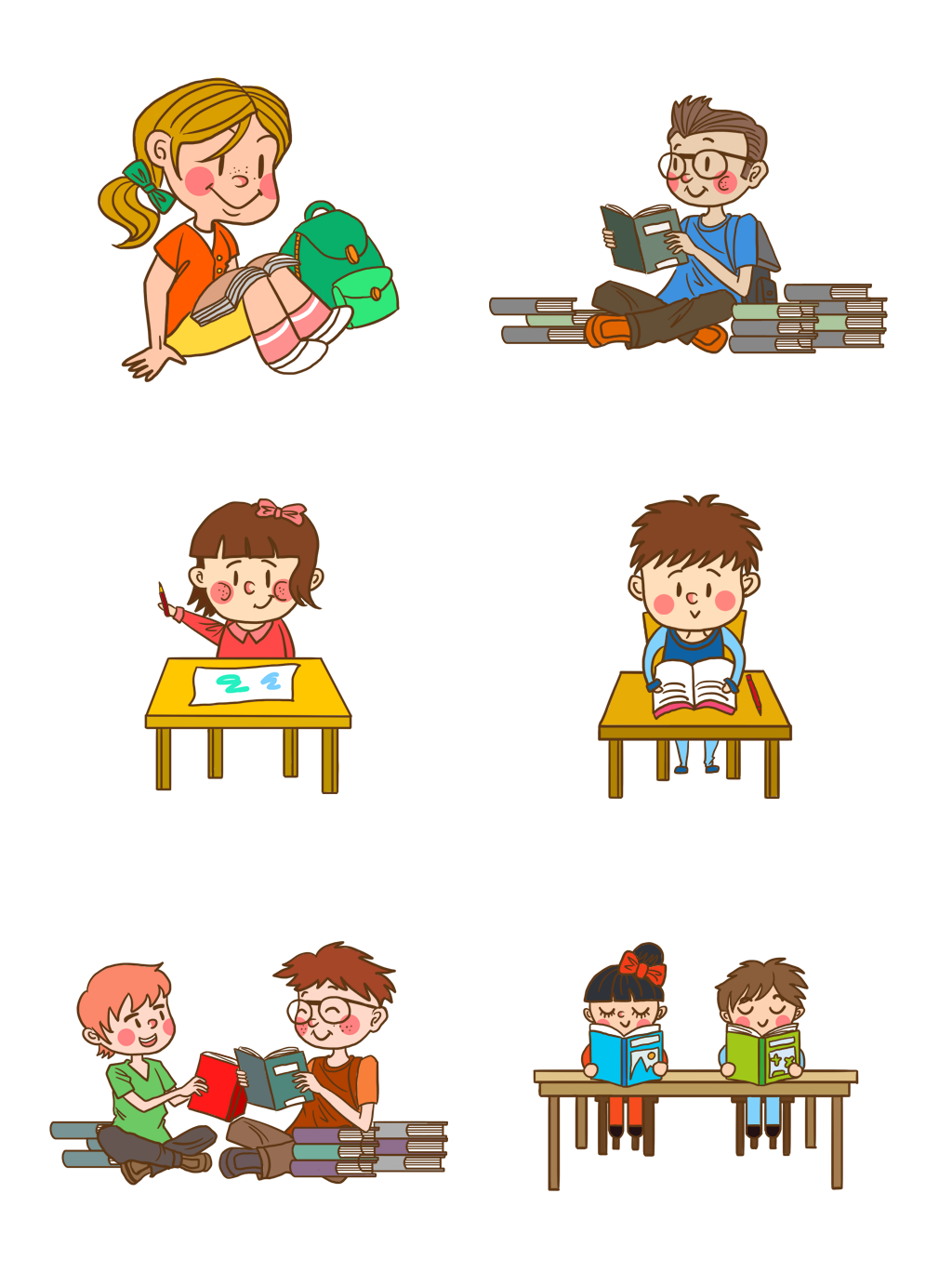 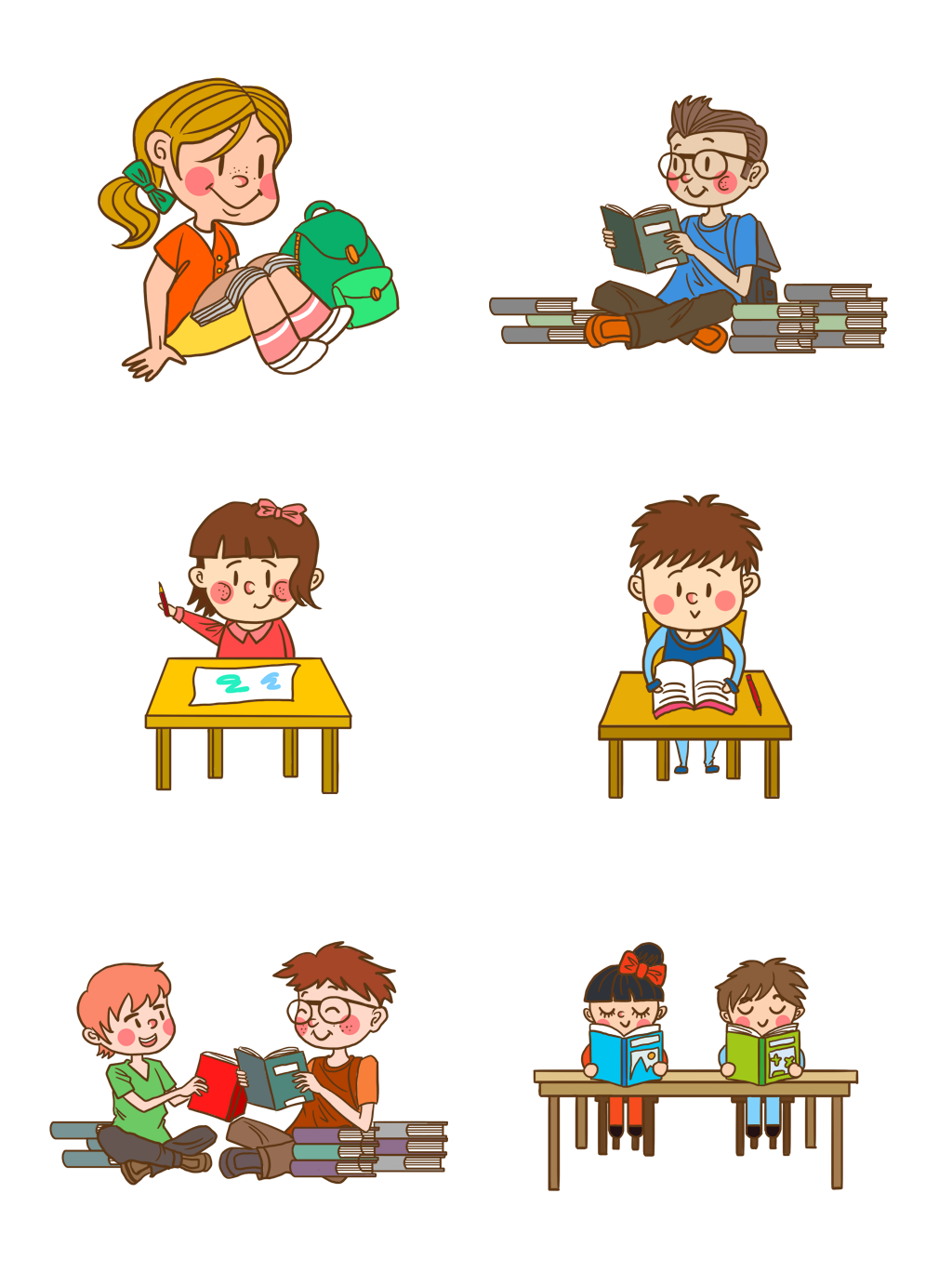 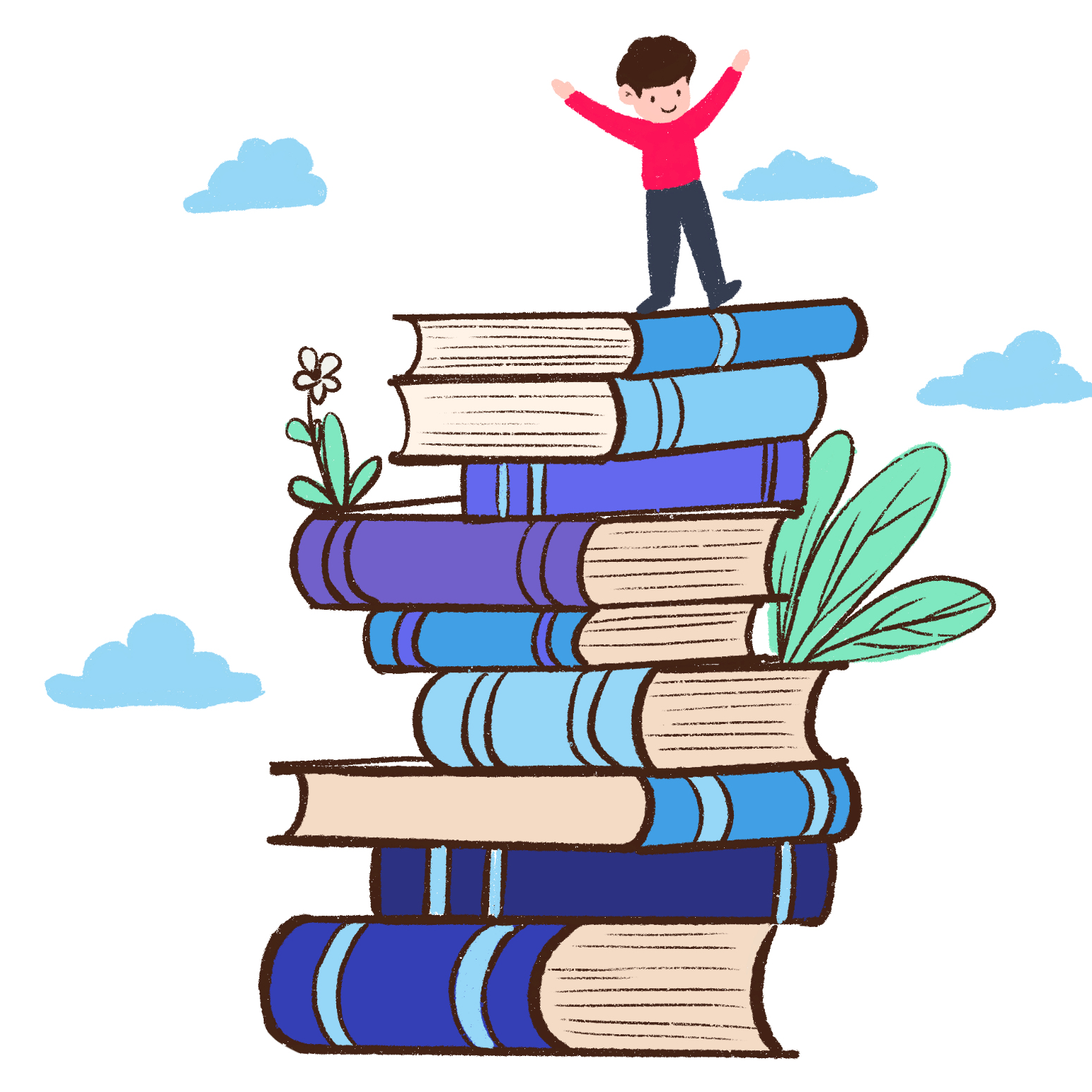 2. Giải quyết tình huống
1.
Xác định vấn đề cần giải quyết
Tìm kiếm và lựa chọn giải pháp
2.
Trình bày giải pháp và sản phẩm
3.
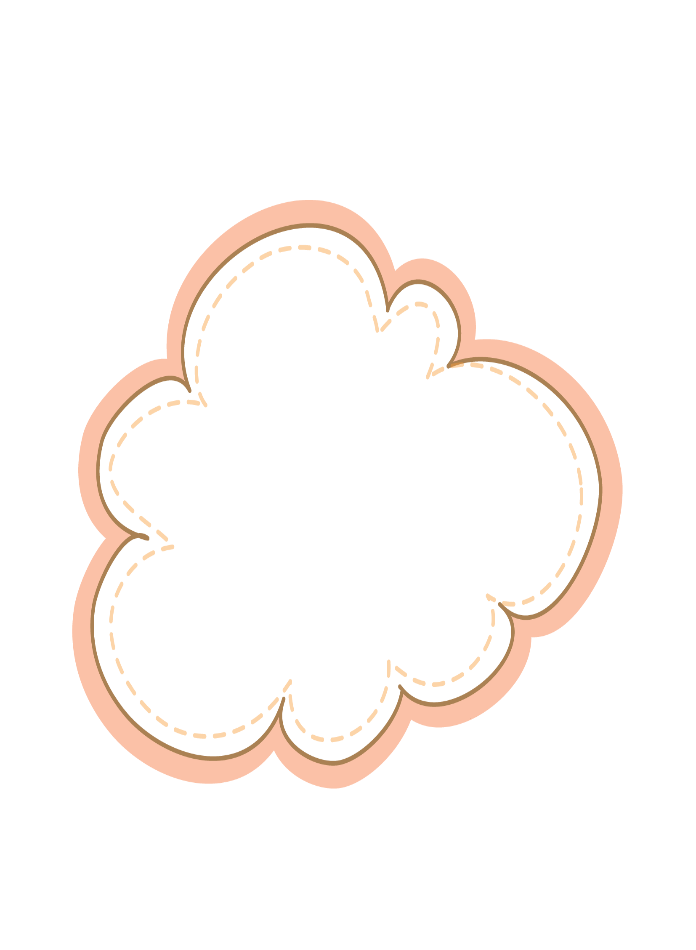 a. Xác định vấn đề cần giải quyết
HS đọc hiểu tình huống, trả lời các câu hỏi trang 104:
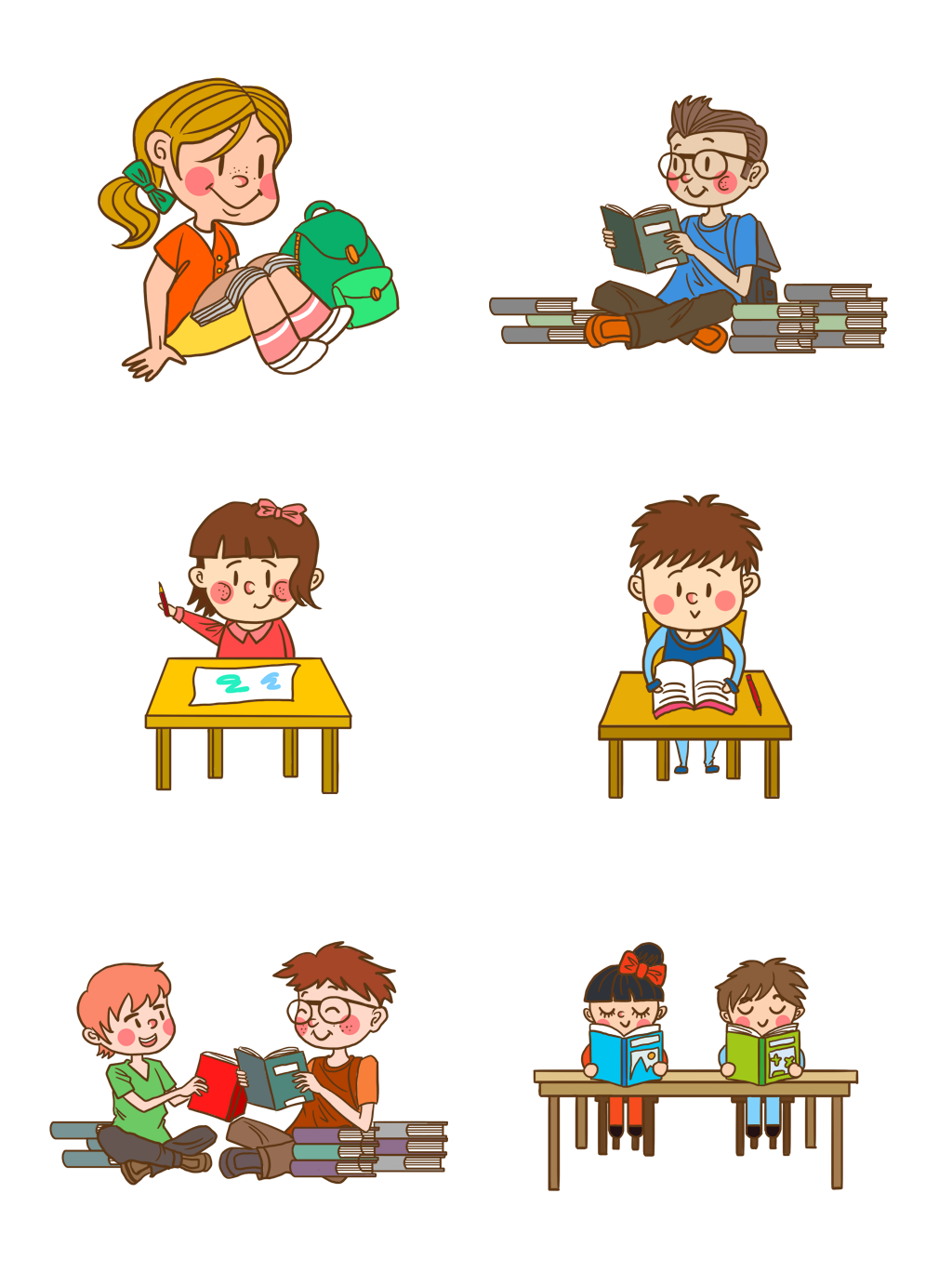 a. Xác định vấn đề cần giải quyết
01
02
03
04
05
06
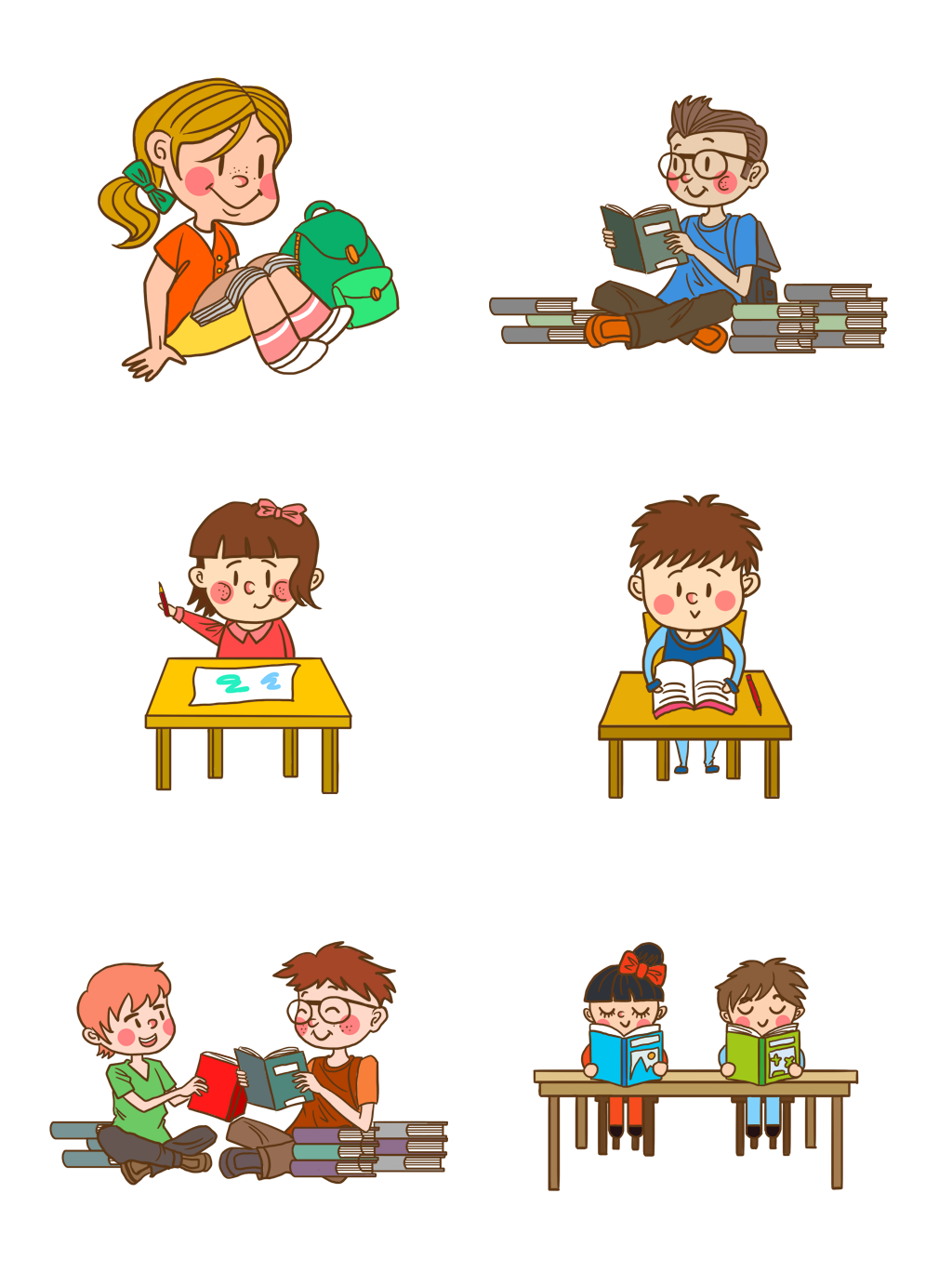 Em hiểu thế nào về các từ “lắng nghe”, “lời thở than” trong tên chủ đề?
Em biết gì về Góc truyền thông trong trường học?
Em liên tưởng đến bài thơ, câu chuyện, đoạn phim nào khi xem hình vẽ trên?
Thông điệp mà em nhận được từ hình vẽ trên là gì?
Người bạn đã nhờ các thành viên câu lạc bộ thực hiện việc gì?
Hình vẽ trong tình huống có thể được miêu tả lại như thế nào?
a. Xác định vấn đề cần giải quyết
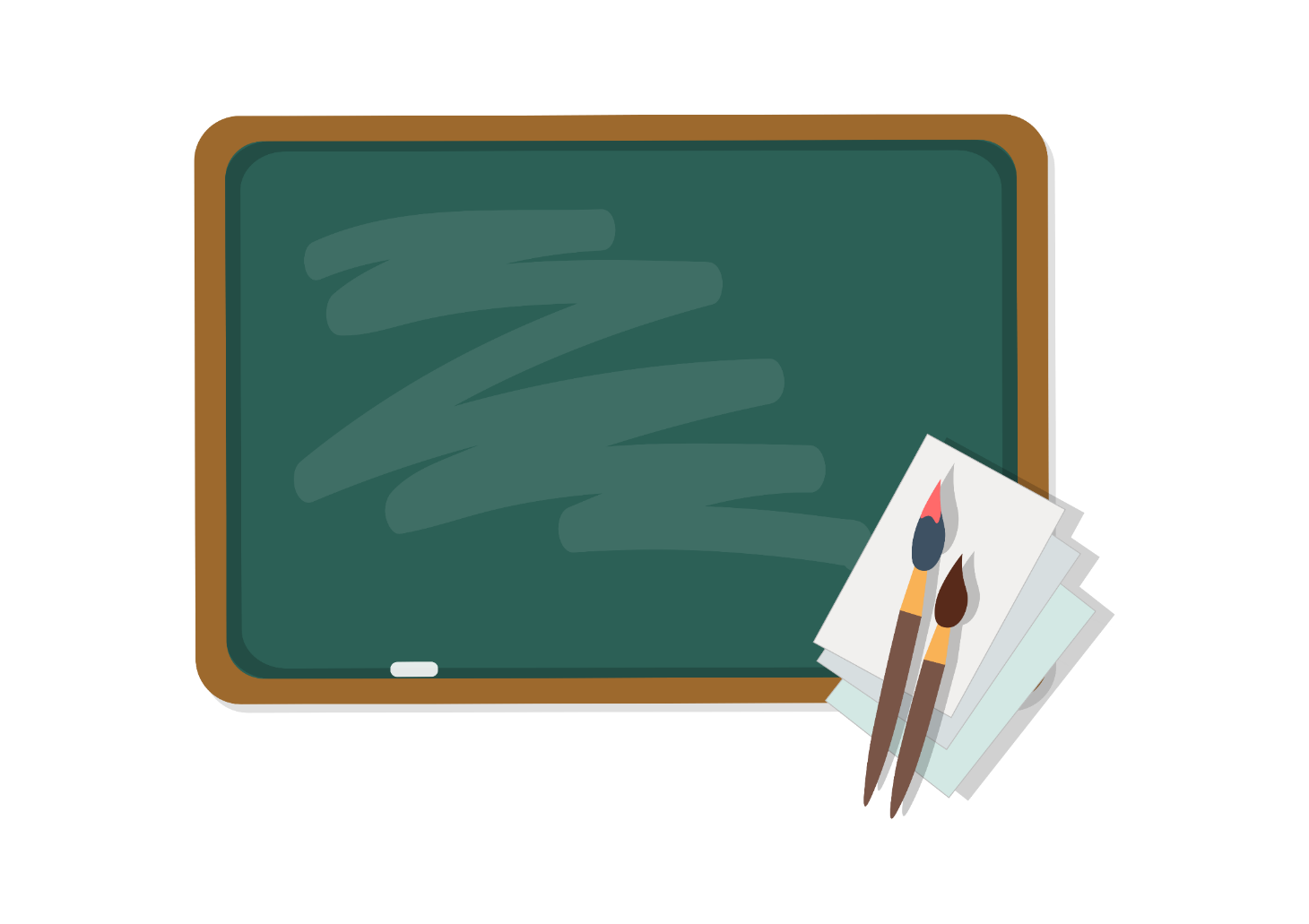 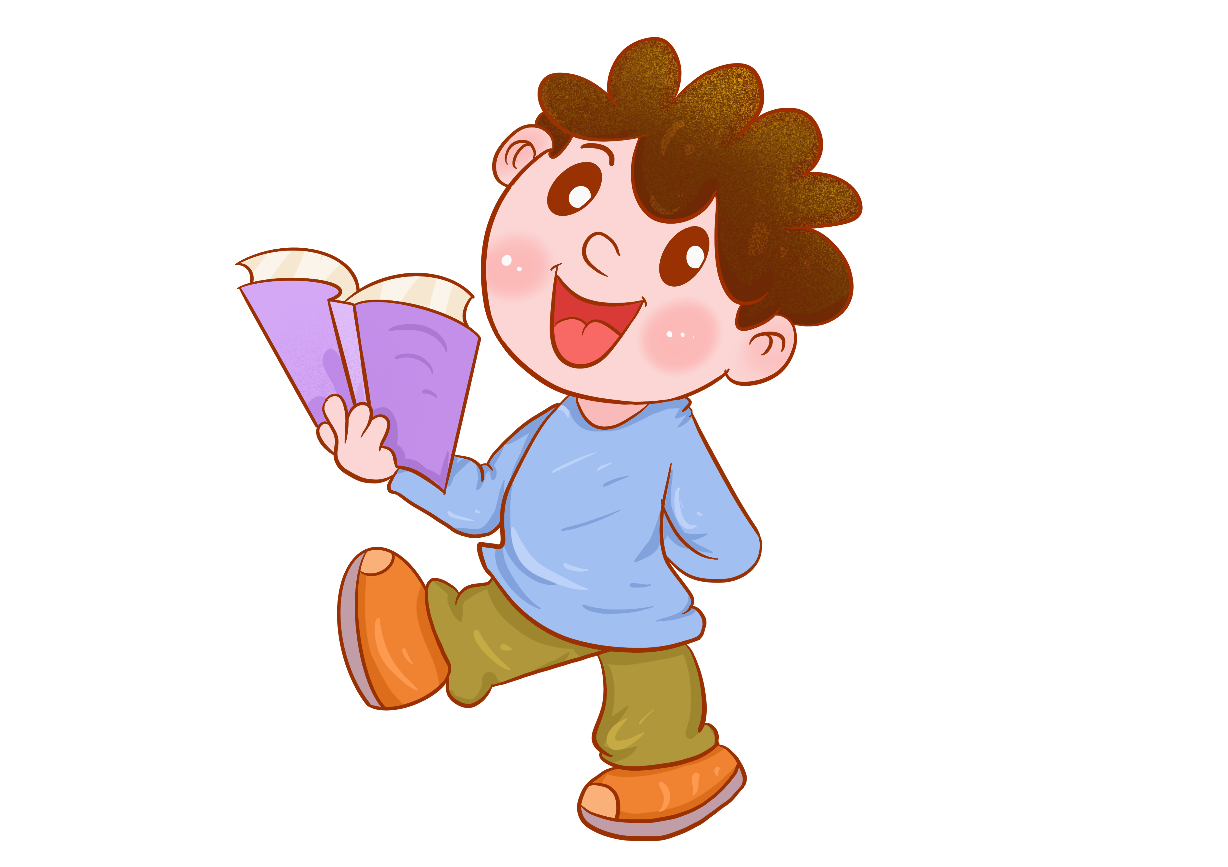 HS xác định được vấn đề trọng tâm của tình huống? Dựa trên căn cứ nào để xác định vấn đề trọng tâm?
a. Xác định vấn đề cần giải quyết
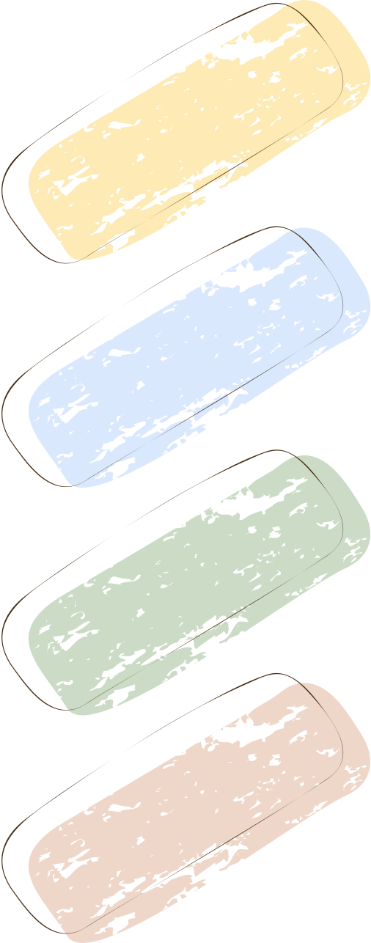 Vấn đề trọng tâm: Các nhóm thực hiện một sản phẩm sáng tạo cho góc truyền thông nhà trường, cảm hứng là bức hình vẽ về một cây xanh bị chặt đã dẫn đến cái chết của nhiều sinh vật.
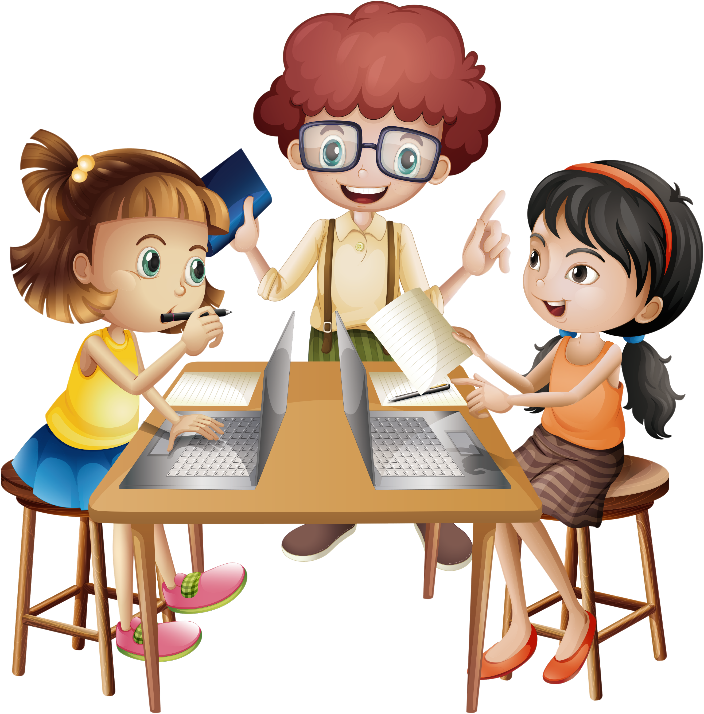 b. Tìm kiếm và lựa chọn giải pháp
HS huy động kiến thức, thu thập thông tin, tìm kiếm ý tưởng bằng cách trả lời các câu hỏi hoặc thực hiện các yêu cầu cụ thể trong SGK.
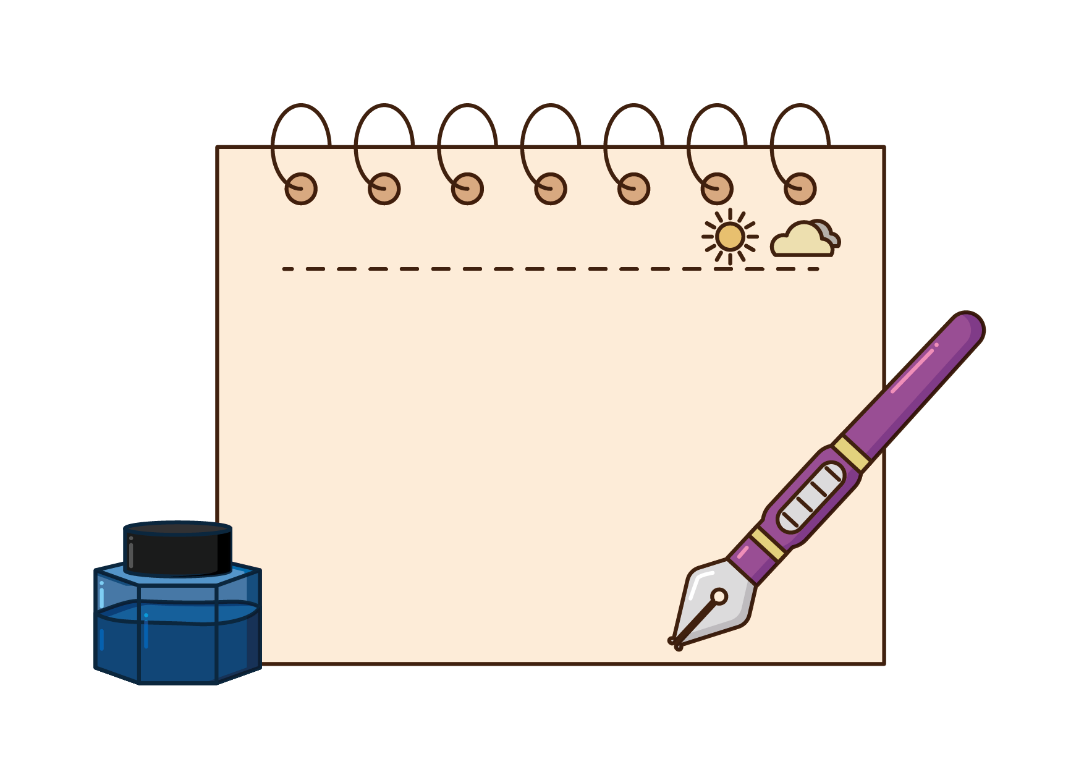 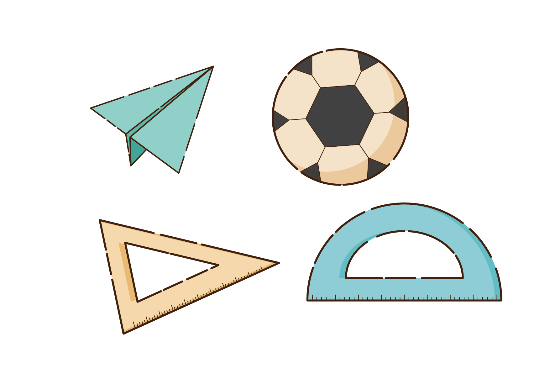 Nhiệm vụ
HS lựa chọn giải pháp phù hợp theo các gợi ý trong SGK hoặc đề xuất giải pháp riêng.
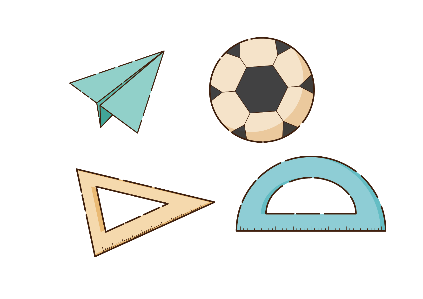 HS cân nhắc lựa chọn giải pháp.
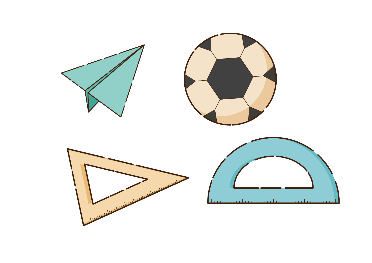 HS ghi chép hoặc vẽ sơ đồ tư duy để liệt kê một cách có hệ thống các bước, các việc cần thực hiện.
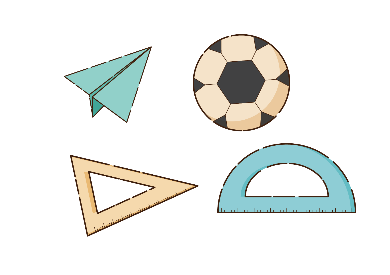 b. Tìm kiếm và lựa chọn giải pháp
02
01
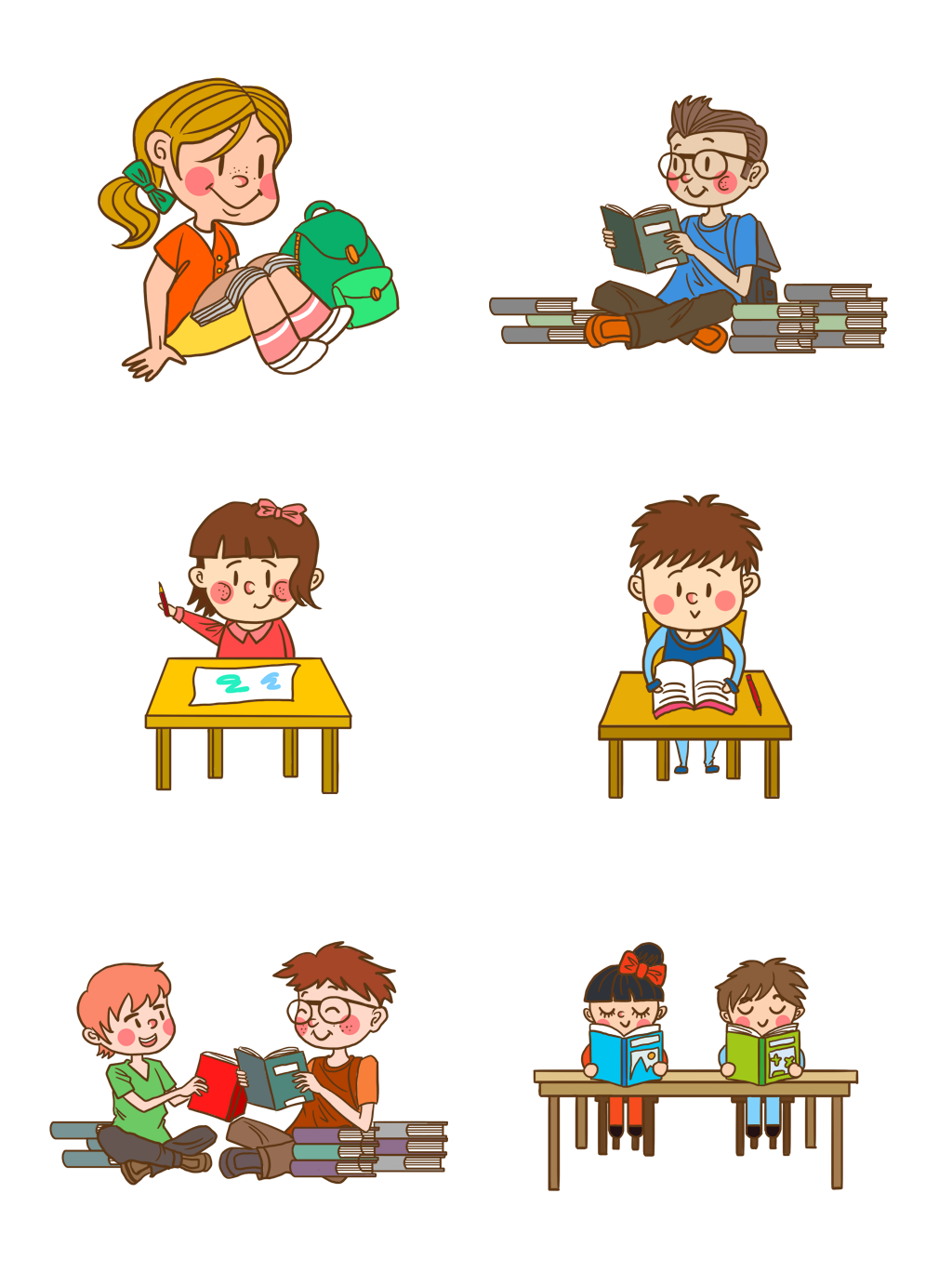 Lựa chọn những cách thức phù hợp để thu thập thông tin: tưởng tượng, hình dung về một khu rừng bị tàn phá và tình trạng thê thảm của các loài động vật trong khu rừng; xem phim, ảnh về thế giới động vật, về môi trường rừng…
Thu thập thông tin, ý tưởng: thông tin về nạn phá rừng, tác hại của việc chặt phá rừng. Những yêu cầu đối với việc vẽ tranh, kể chuyện, sáng tác bài hát, bài thơ…
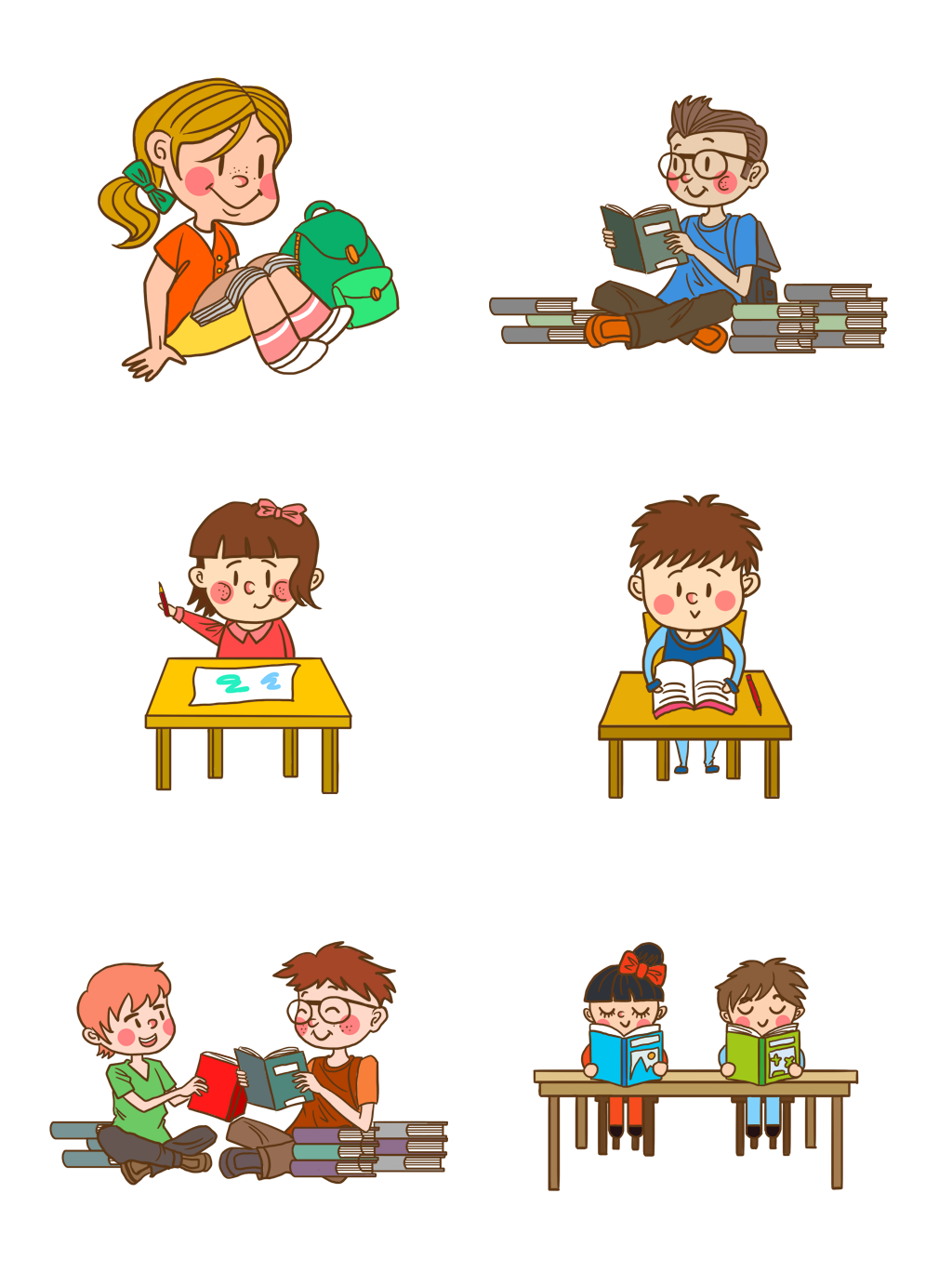 Tìm kiếm giải pháp
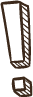 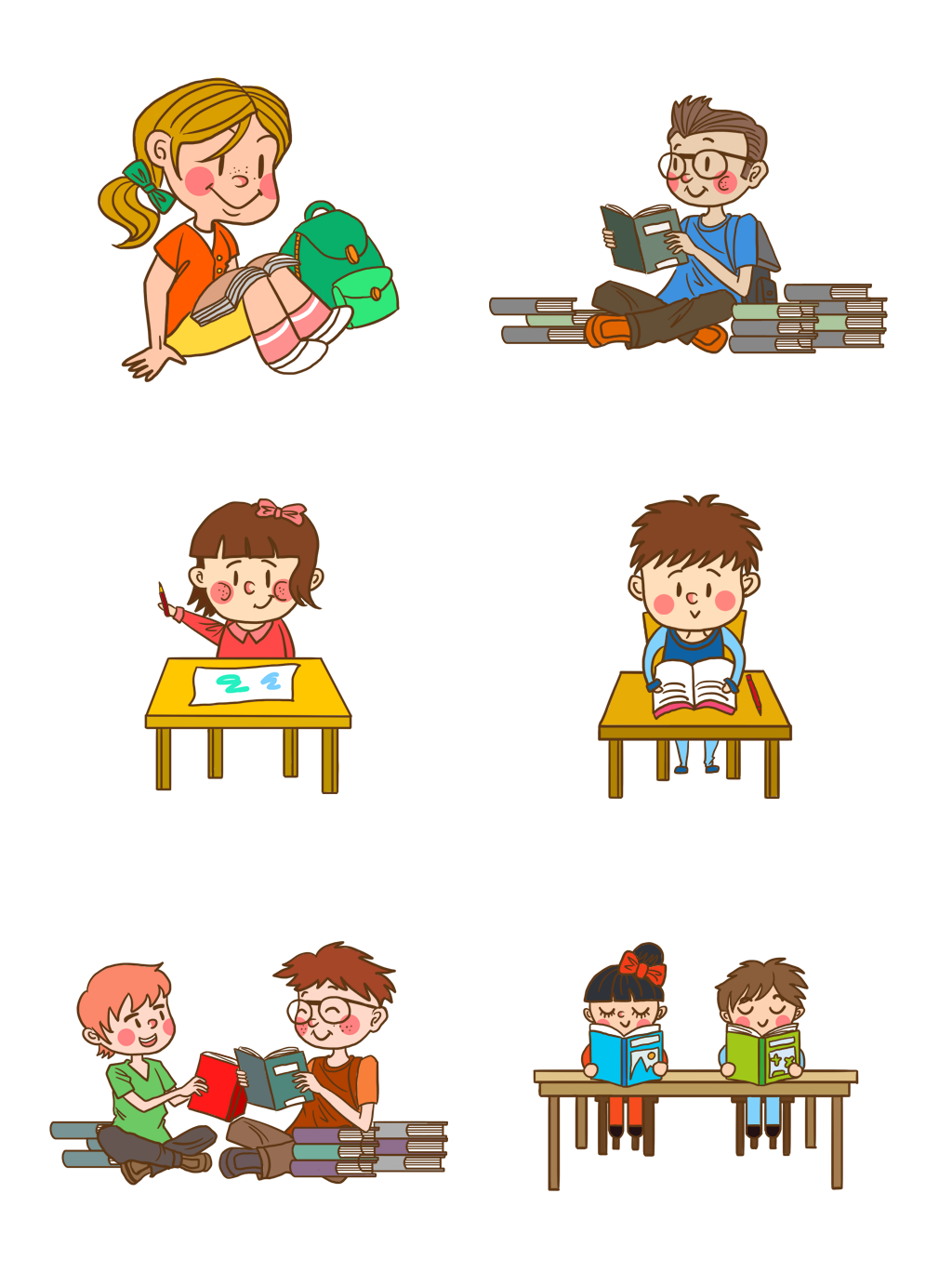 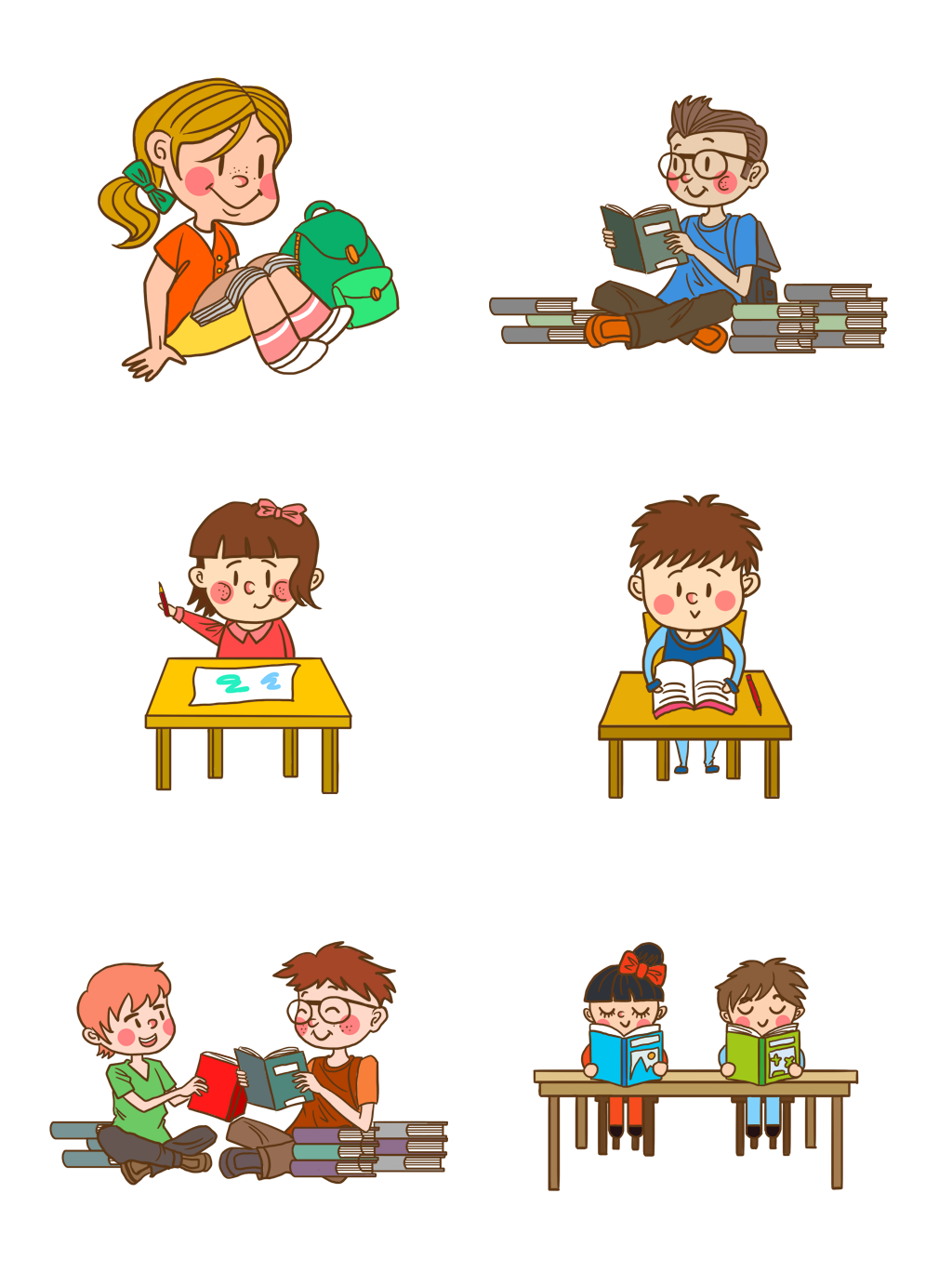 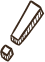 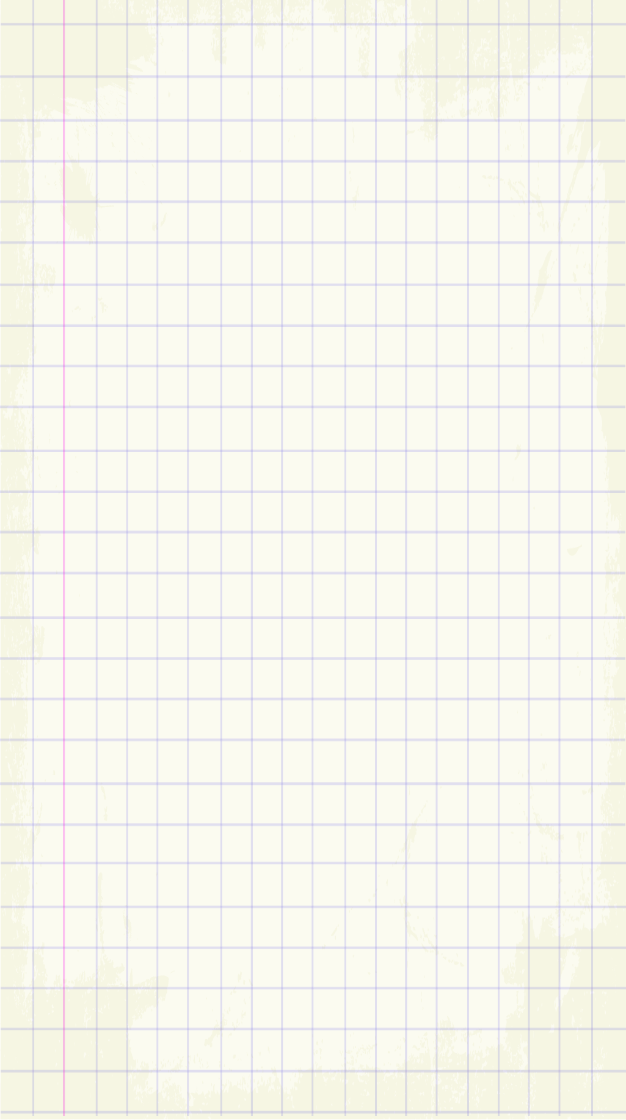 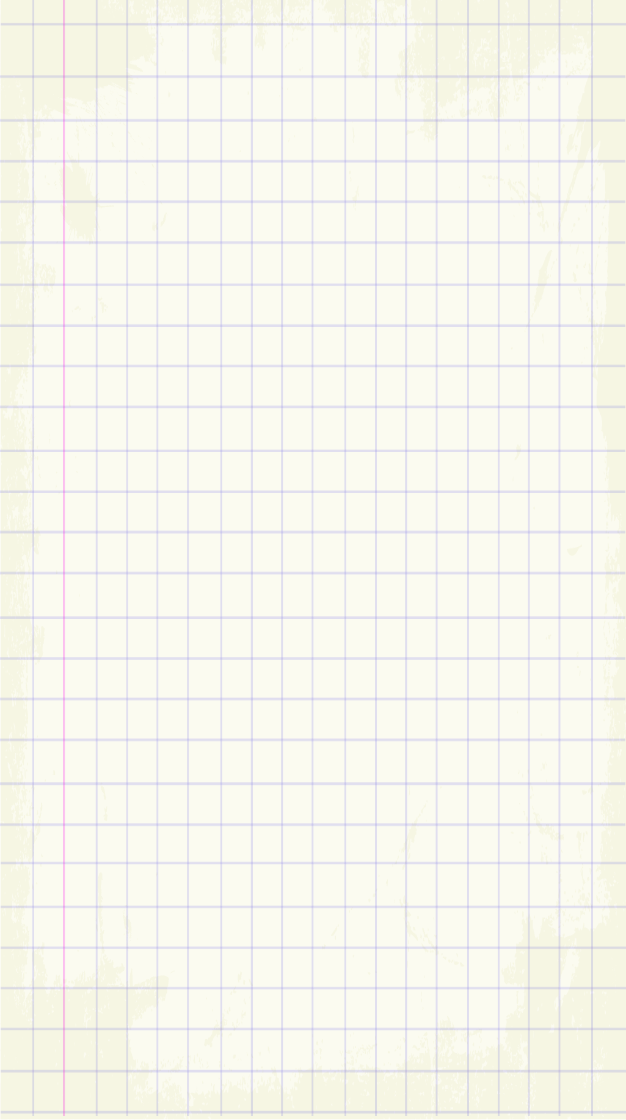 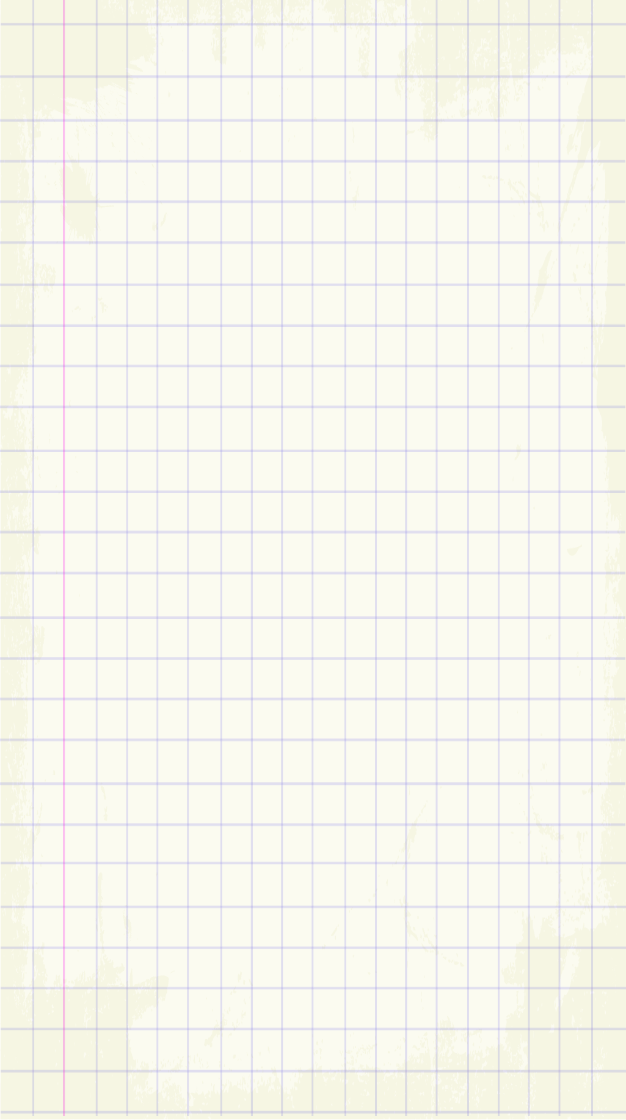 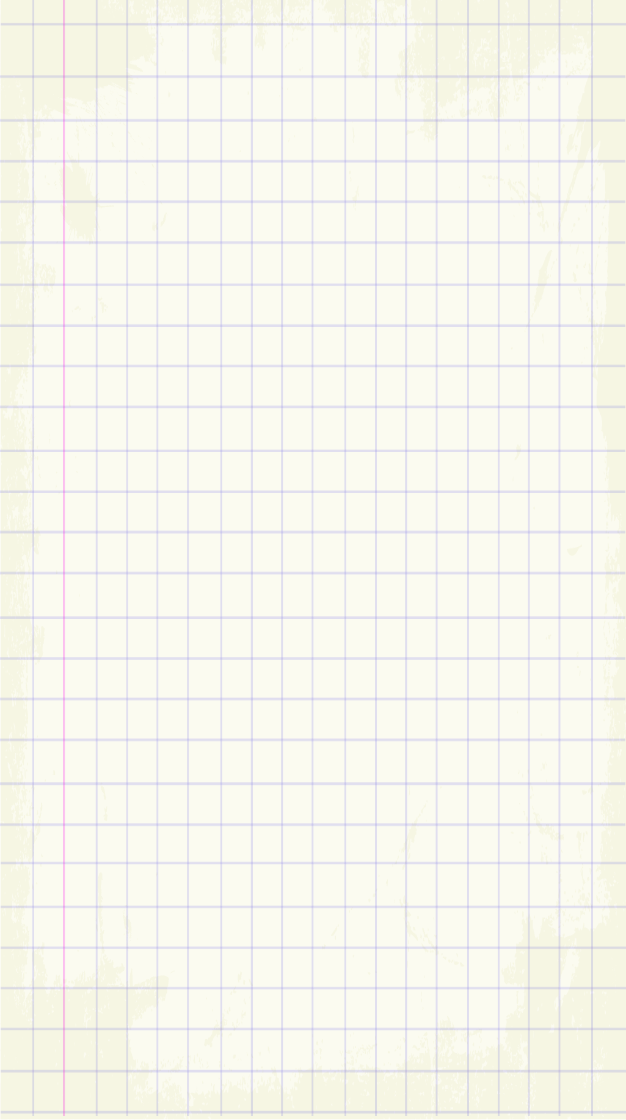 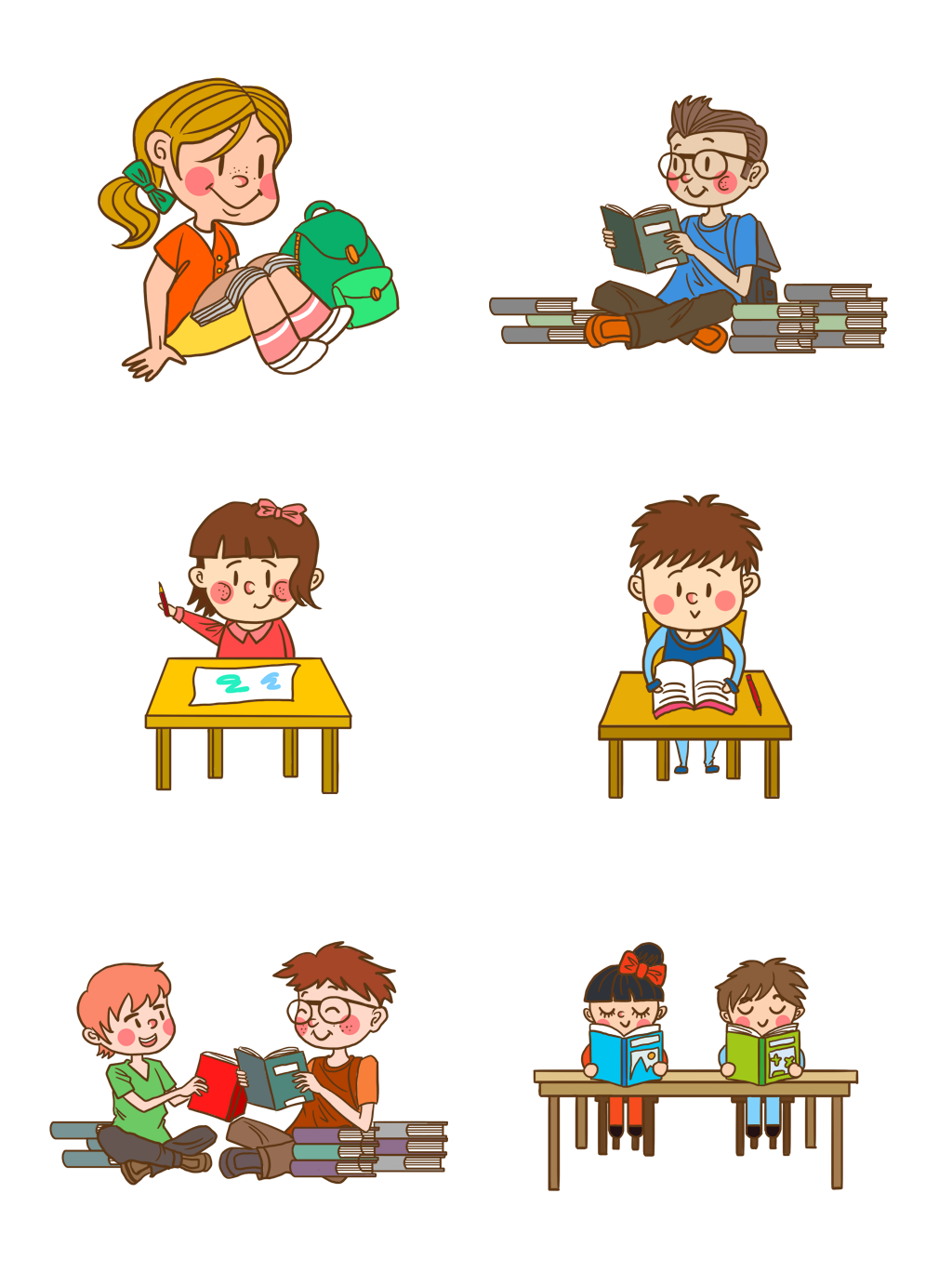 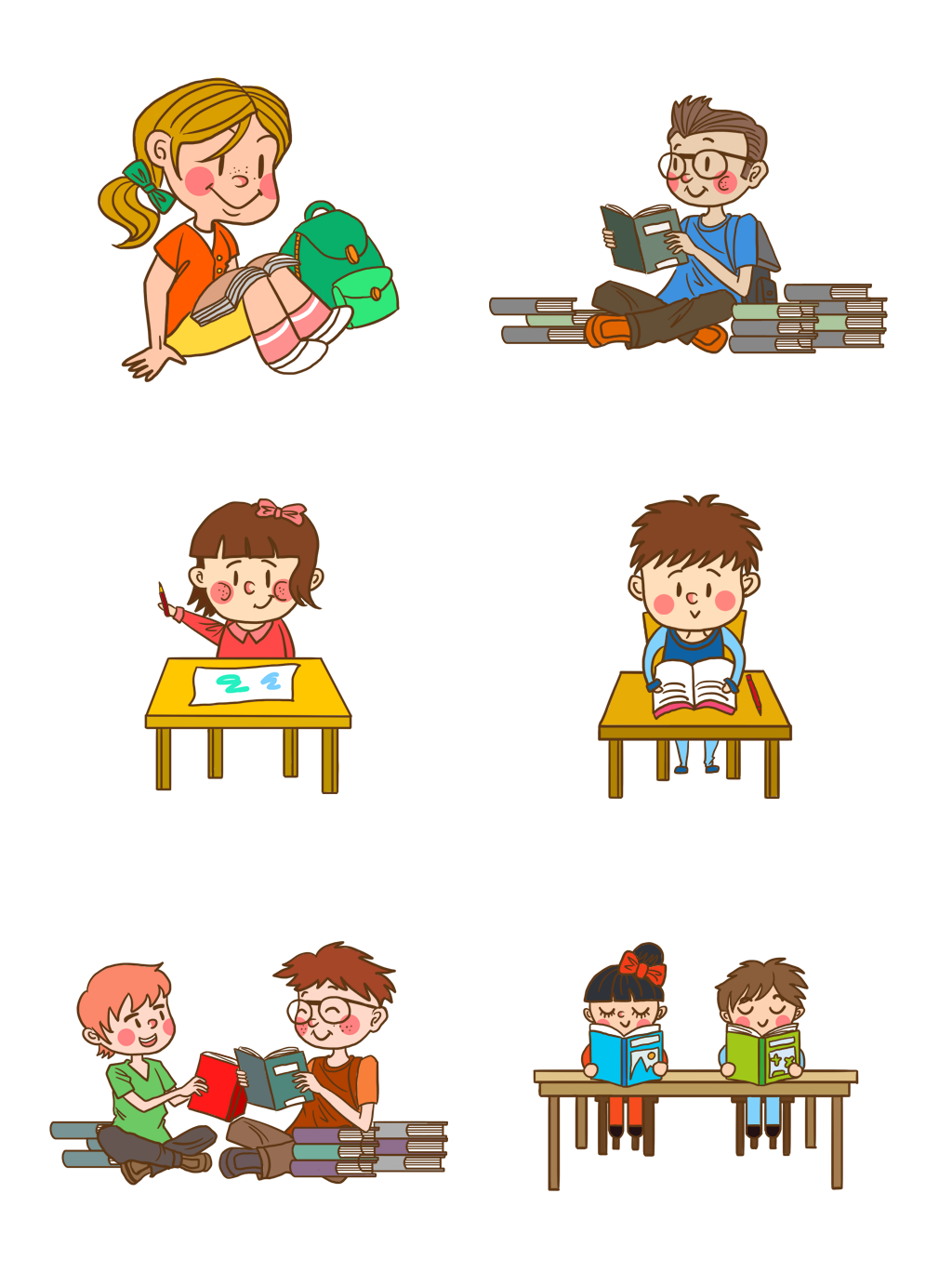 01
03
02
04
Vẽ tranh
Viết bài văn bày tỏ cảm xúc
Sáng tác bài hát
Sáng tác thơ
b. Tìm kiếm và lựa chọn giải pháp
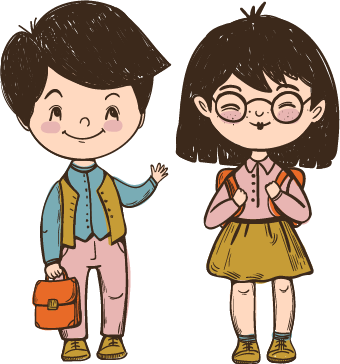 Lựa chọn 
giải pháp
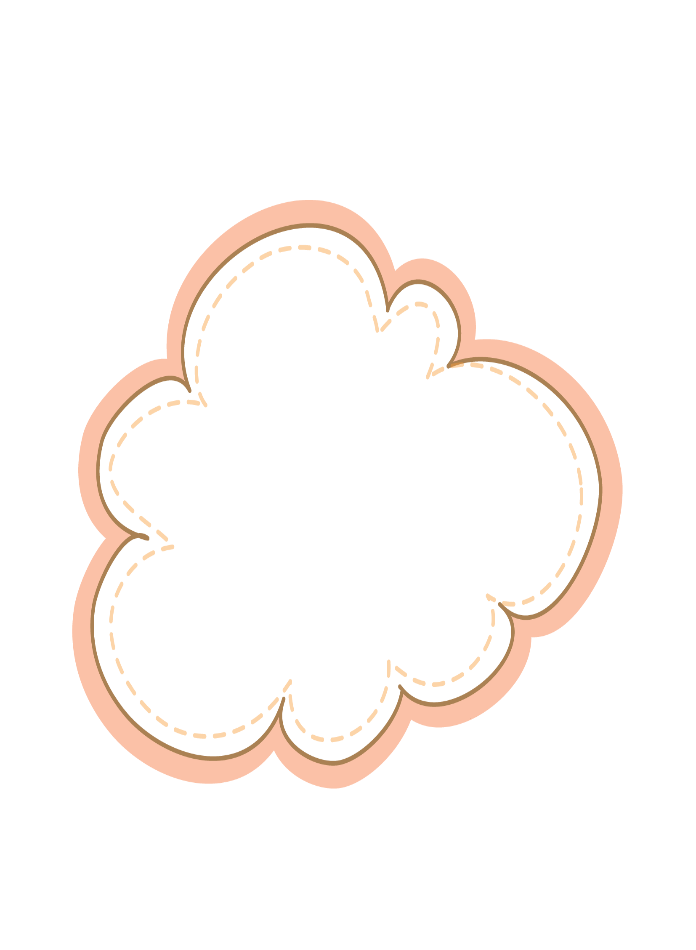 3. Trình bày giải pháp và sản phẩm
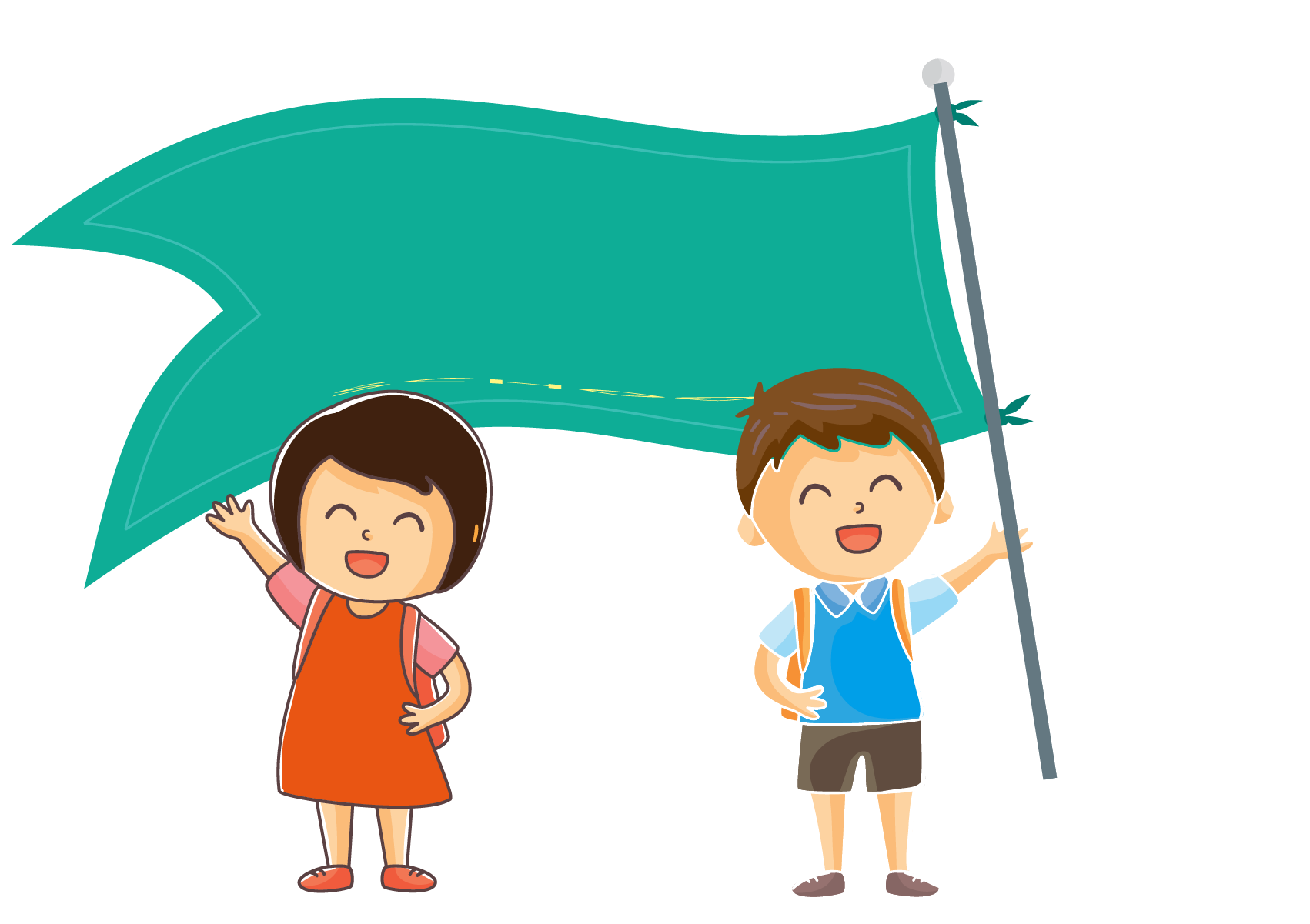 HS đại diện lên trình bày, dựa vào dàn ý hoặc sơ đồ đã thảo luận nhóm. Chú ý sử dụng giọng điệu, cử chỉ, nét mặt để thể hiện cảm xúc, sự tương tác với người nghe.
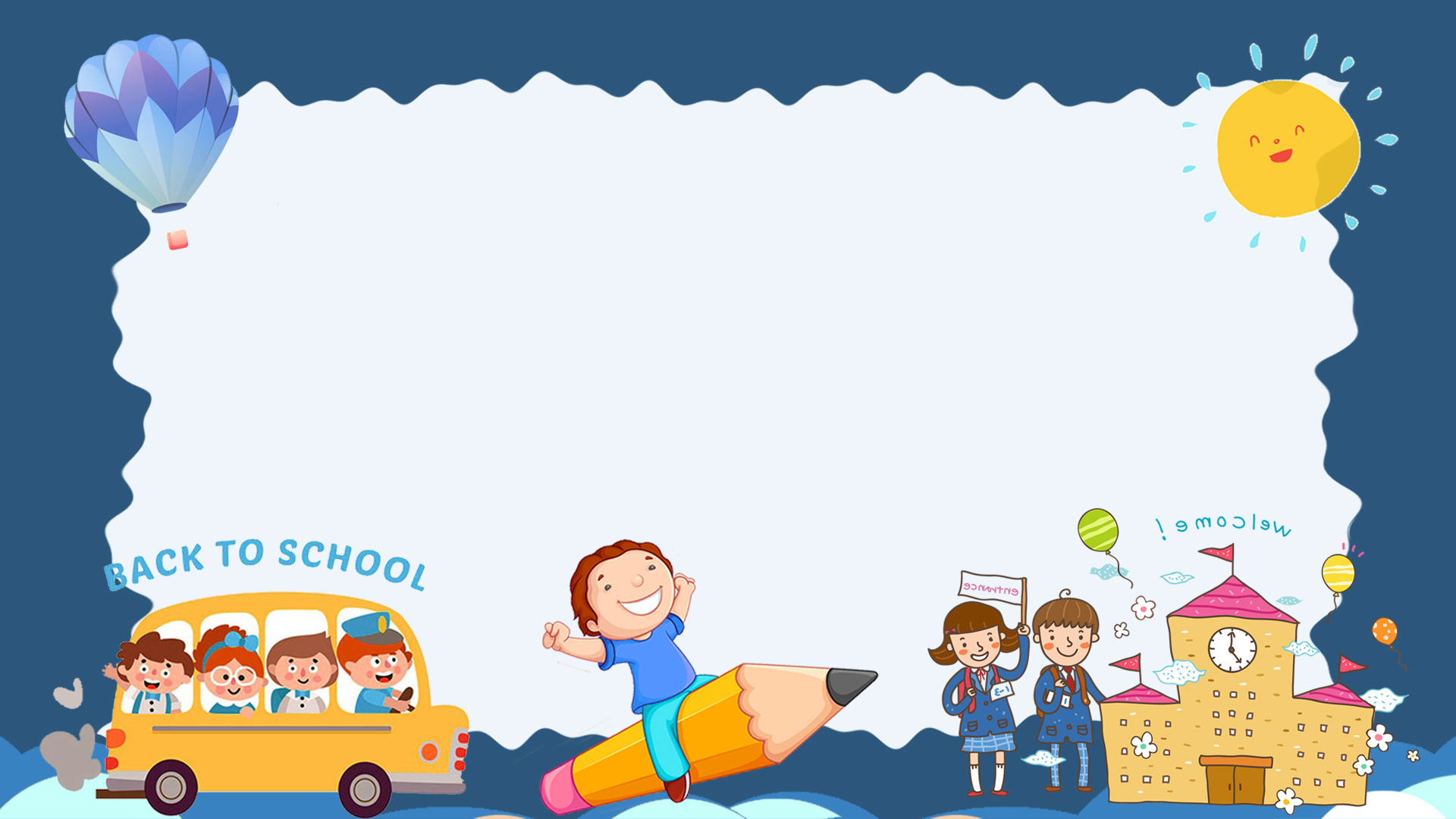 Hoạt động luyện tập
3
Hoạt động luyện tập
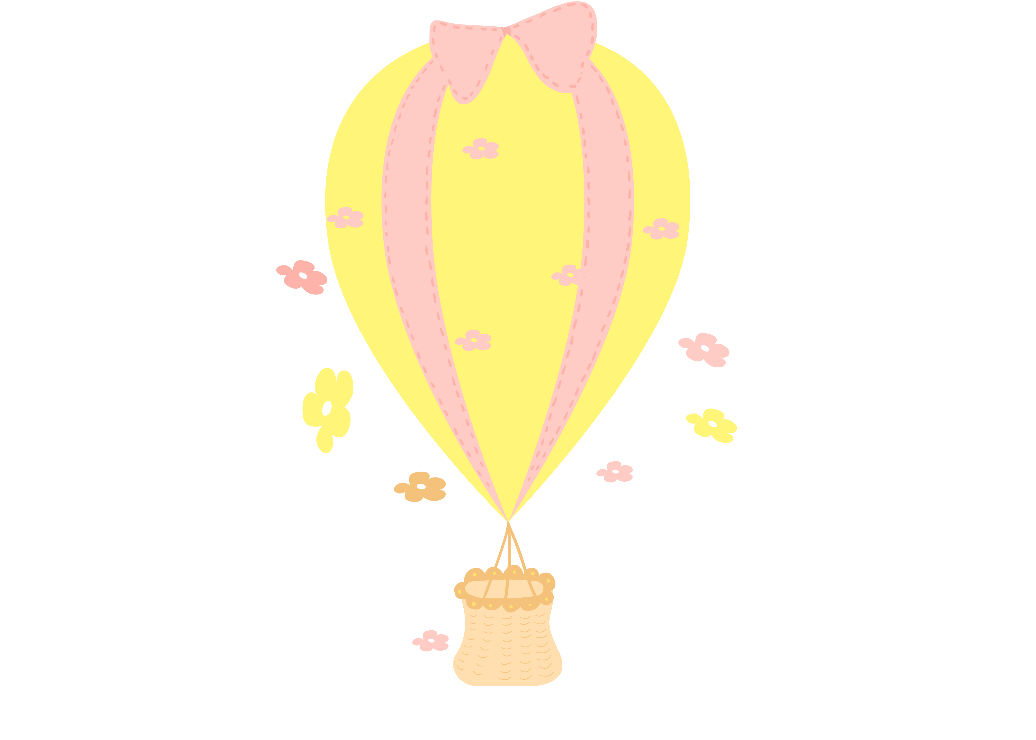 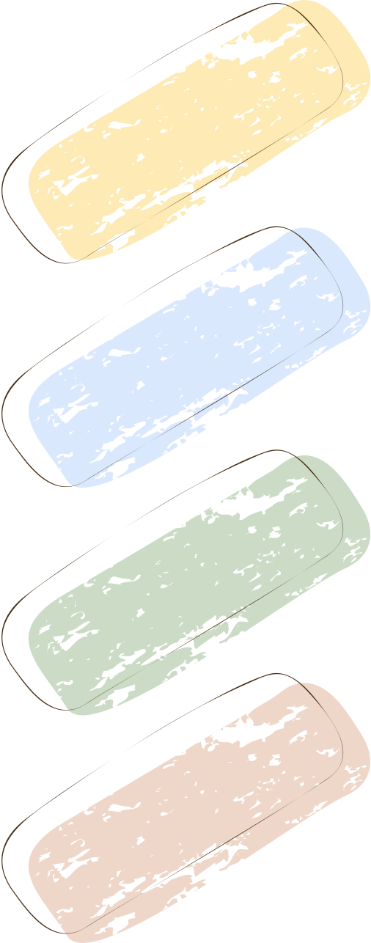 Sau khi lắng nghe biện pháp mà các nhóm đưa ra, em thích nhất với biện pháp của nhóm nào, vì sao?
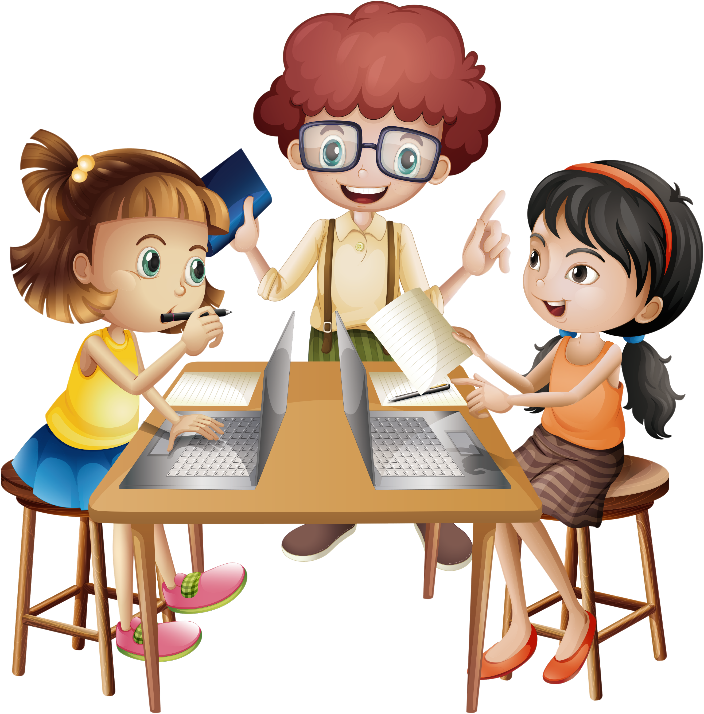 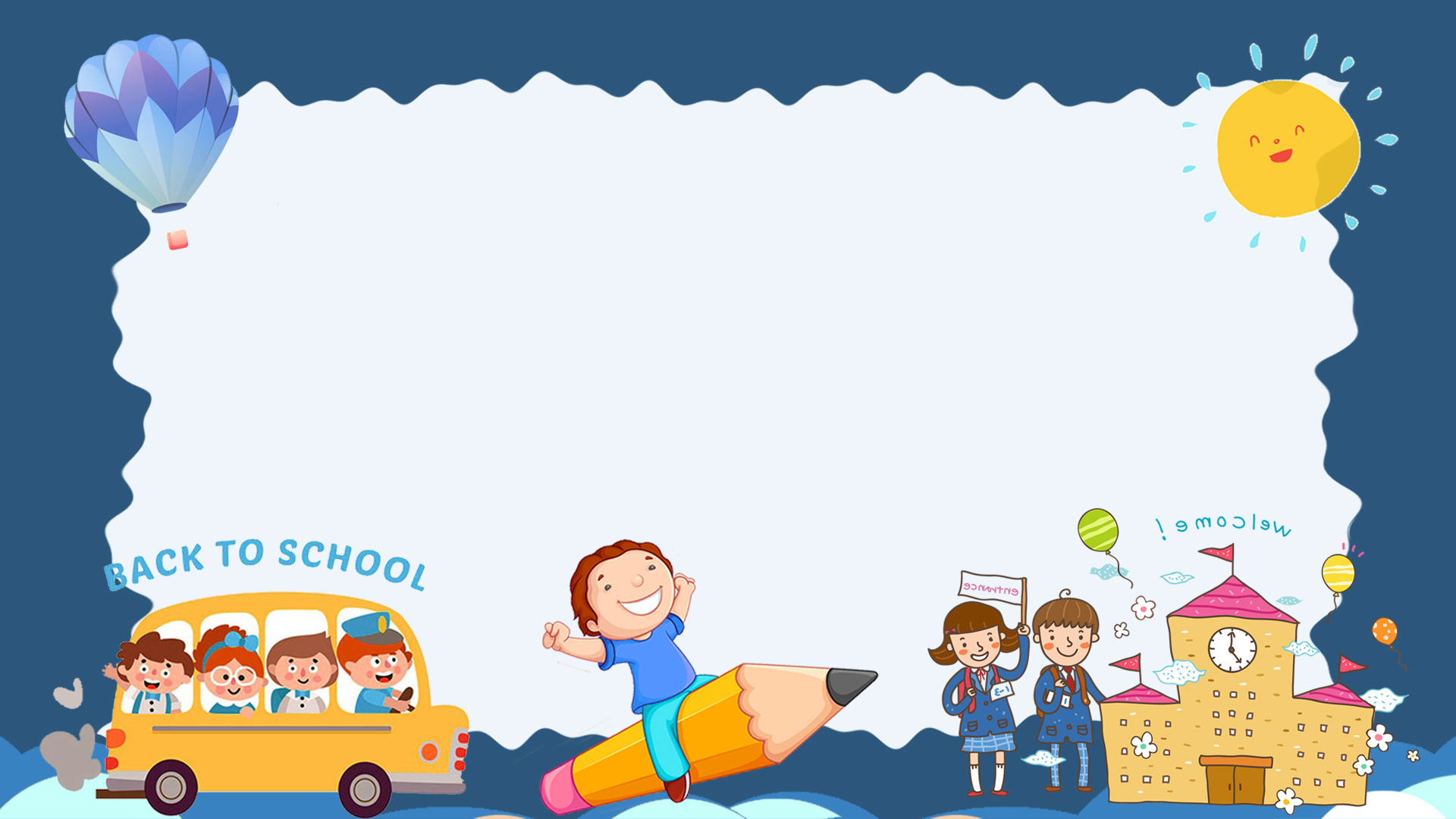 Hoạt động vận dụng
4
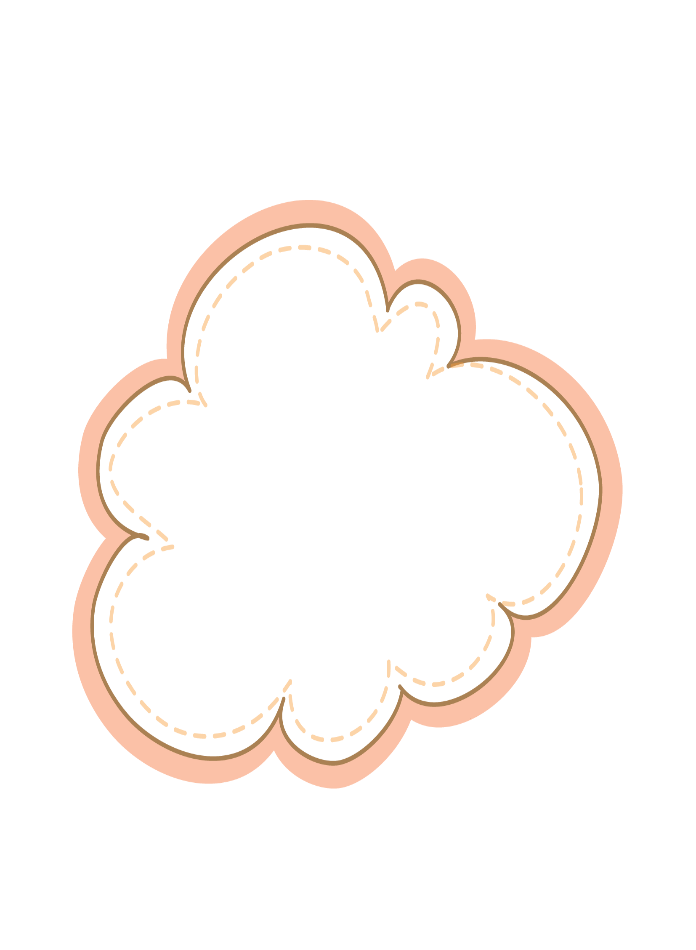 Hoạt động vận dụng
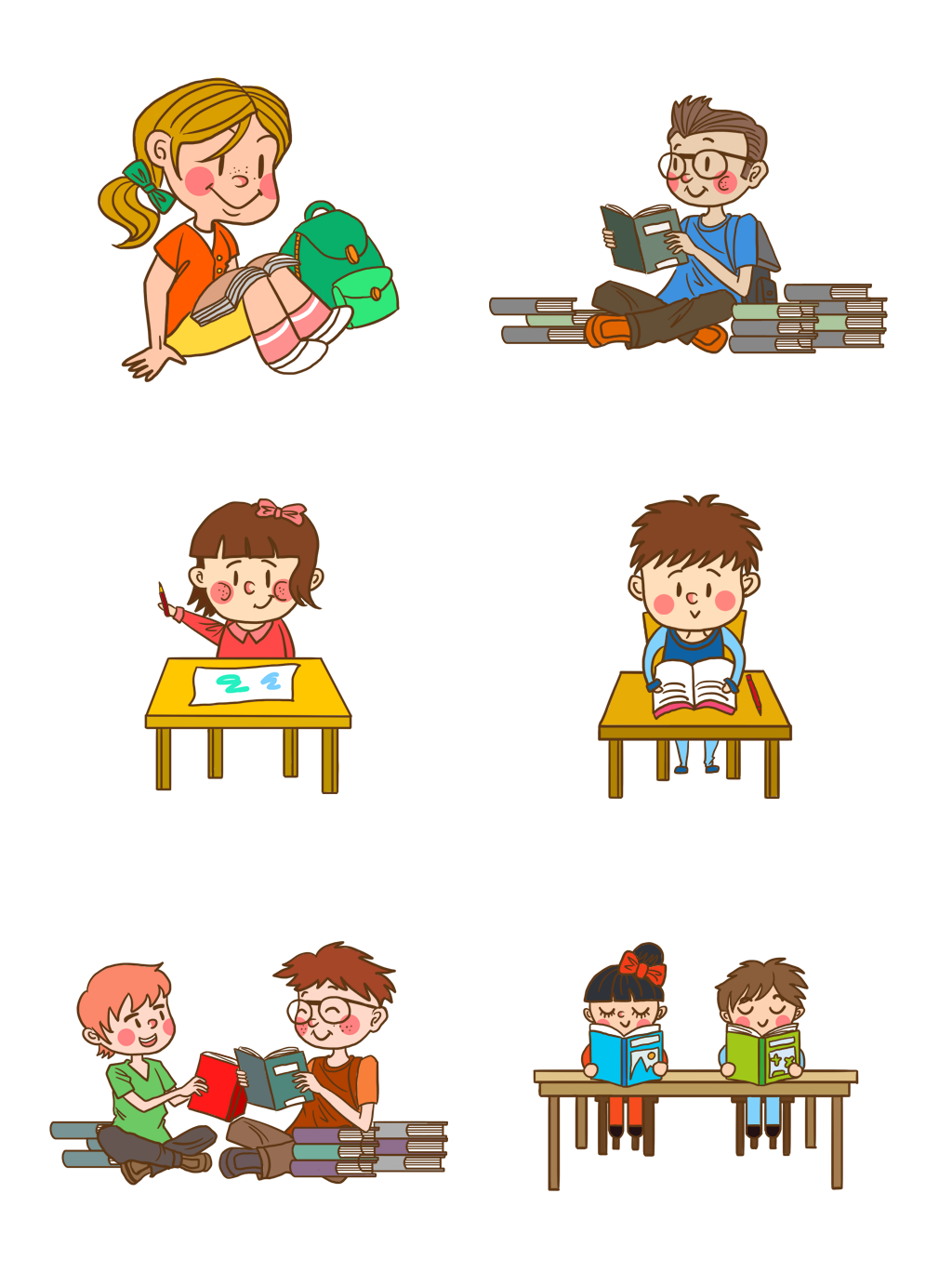 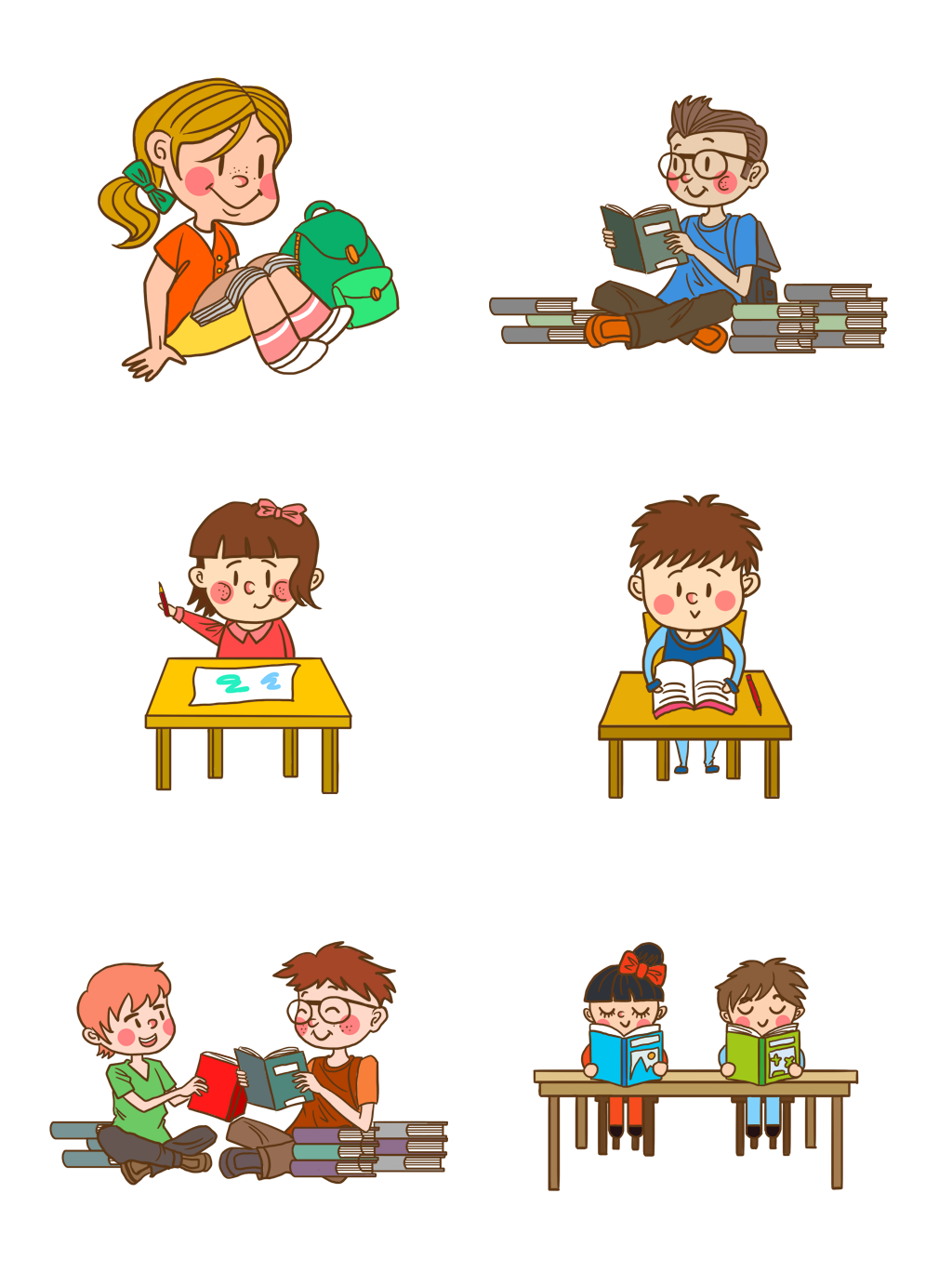 Em hãy thực hiện một sản phẩm sáng tạo cho góc truyền thông của lớp hoặc trường với chủ đề: “Tết an vui”
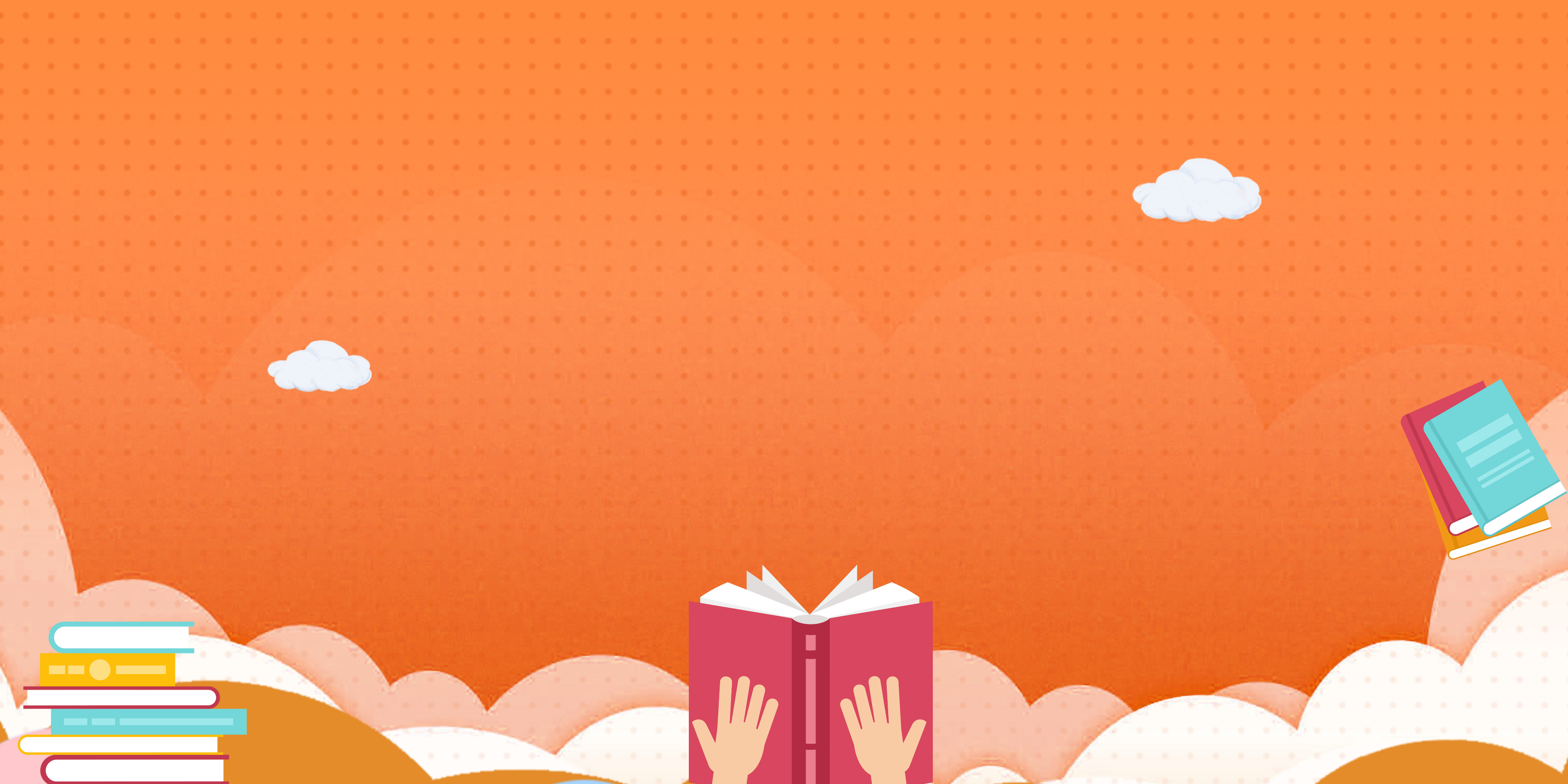 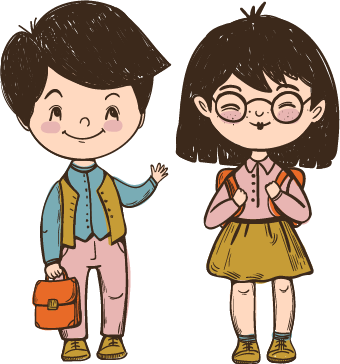 Chúc các em học tập tốt!